The Mad Hedge Fund Trader“The Post Recession Trade”
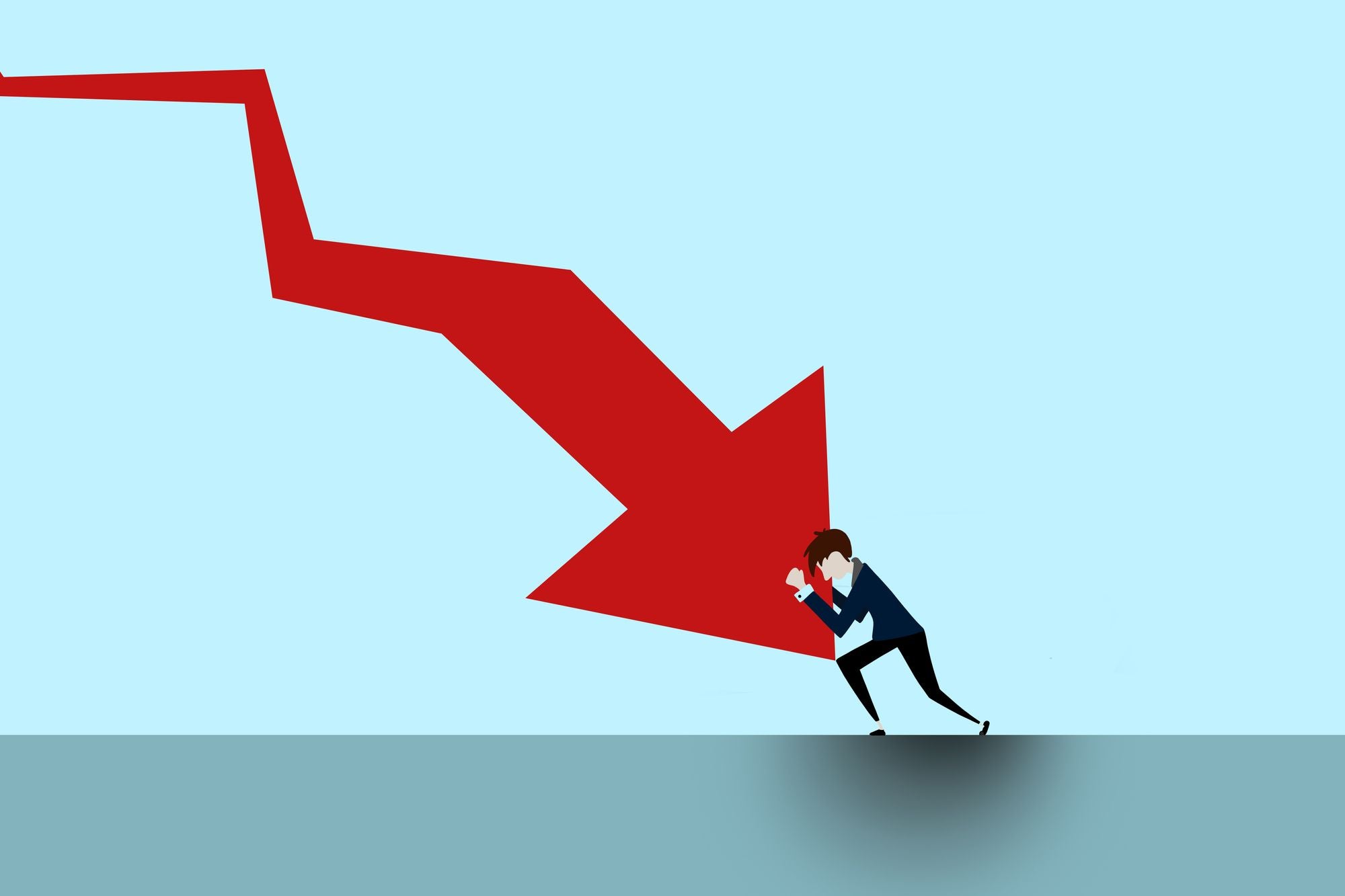 With John ThomasSilicon Valley, CA, June 22, 2022www.madhedgefundtrader.com
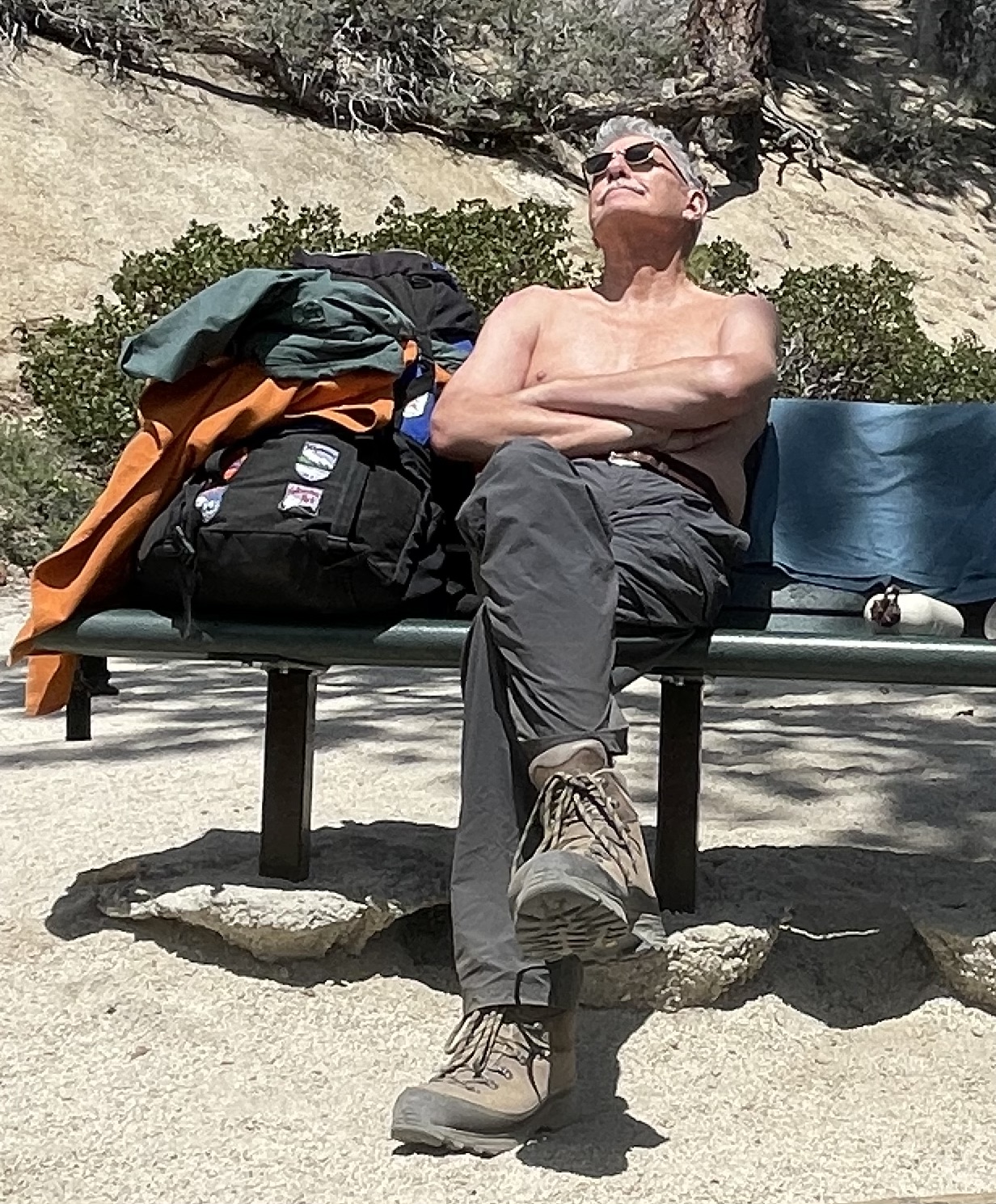 Trade Alert PerformanceNew All Time Highs!
*January   14.59% Final          *July  +0.61% Final*February   +8.78% MTD           *August +9.36% Final*March     +3.43% Final          *September 1.03% Final*April       +3.33% Final           *October +8.91% MTD*May        +8.80%   Final         *November -11.79% Final*June        +8.73% MTD         *December +11.26% Final*2022 YTD +50.60%compared to -17.78% for the Dow Average*+$563.16% since inception*Average annualized return of +44.23% for 14 years
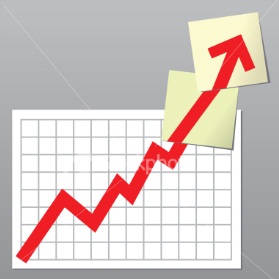 Portfolio Review50% Long, 10% short, 40% cash-Bullish at the bottom of the range
Expiration Value+54.29%
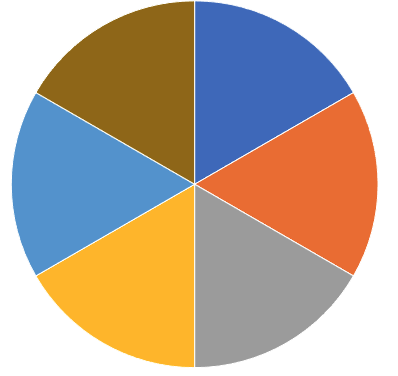 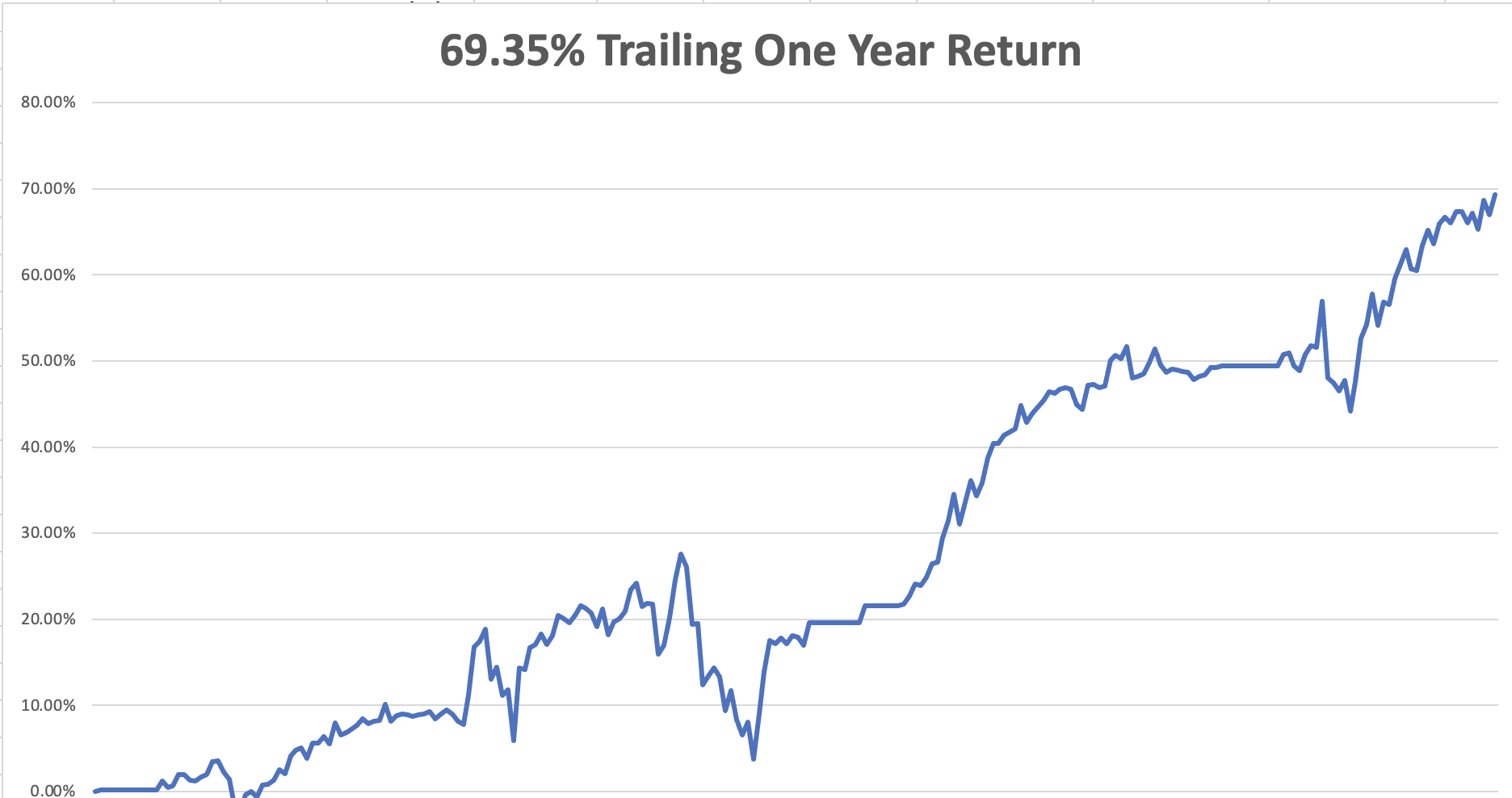 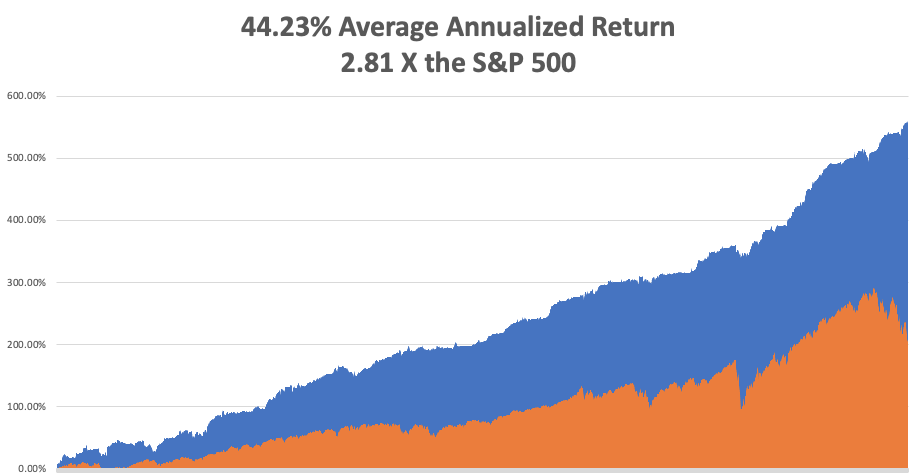 The Method to My MadnessSearching of a Risk Bottom
*Downtrend remains intact, but new lows are becoming increasing marginal*Rollover of the energy sector could mark the final low*US Dollar also starting to show topping signs*The first 200 basis points of Interest rate rises are in the market, but 300 are not*Bear market in bonds has stalled, keep short positions small*Pandemic cases are increasing modestly but are no longer a factor for the economy or the stock market*VIX hanging around over $30 sets up great options positions
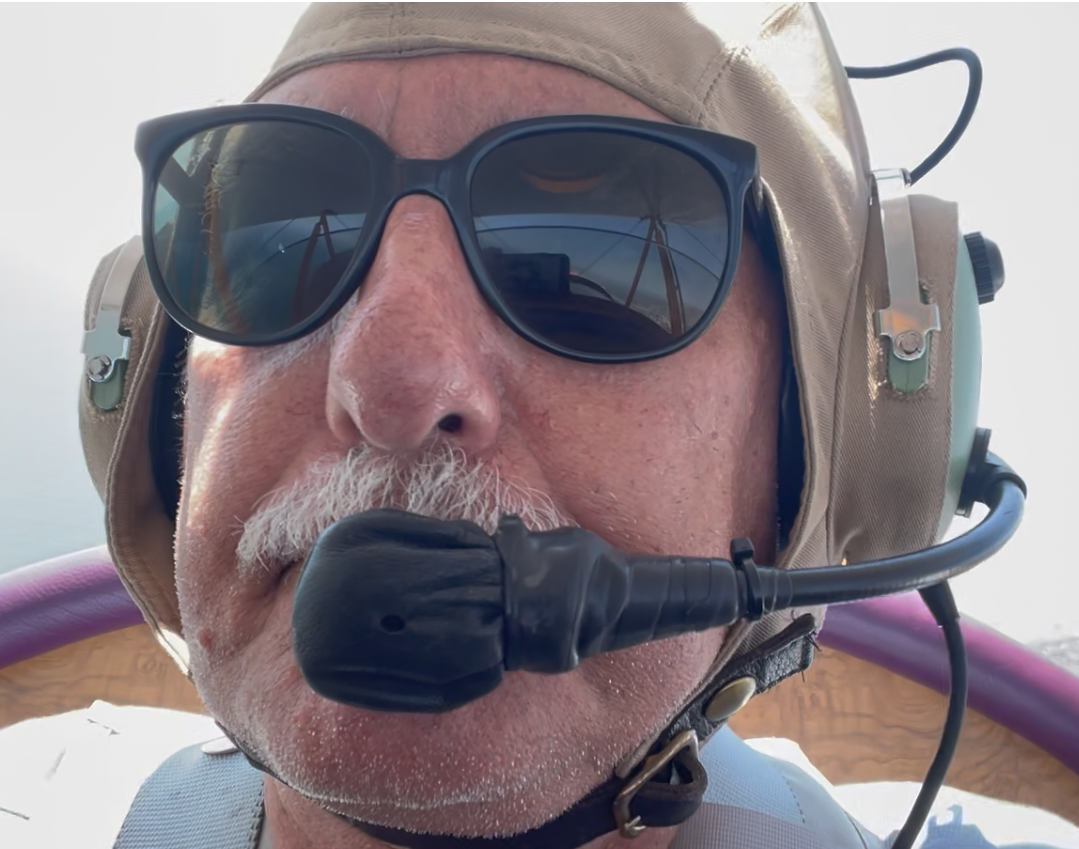 Corona Update –
*Most Americans have some covid immunity now, even through vaccination, getting the disease, or like me, through both! *Five and under Pfizer vaccine is now available*The US drops covid testing requirements for international travelers*Corona virus cases up 2 million to 86.5 million*Deaths up 2,000 to 1,005,000 in 2 weeks, *Pandemic is still going to near zero by summer, book those cruises*But a lot of “long covid” cases are hidden below the surface*Covid is with us for good and big pharma will offer combinedannual covid and flu shots by the fall
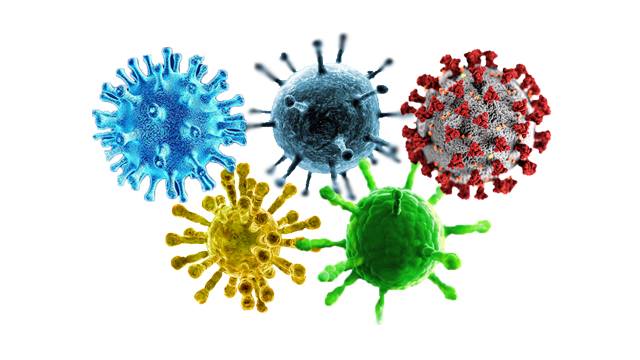 The Pandemic is Over
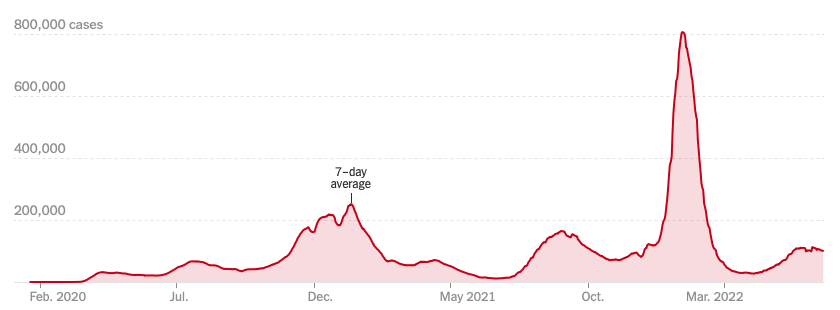 February 2 2022 Infection Rate
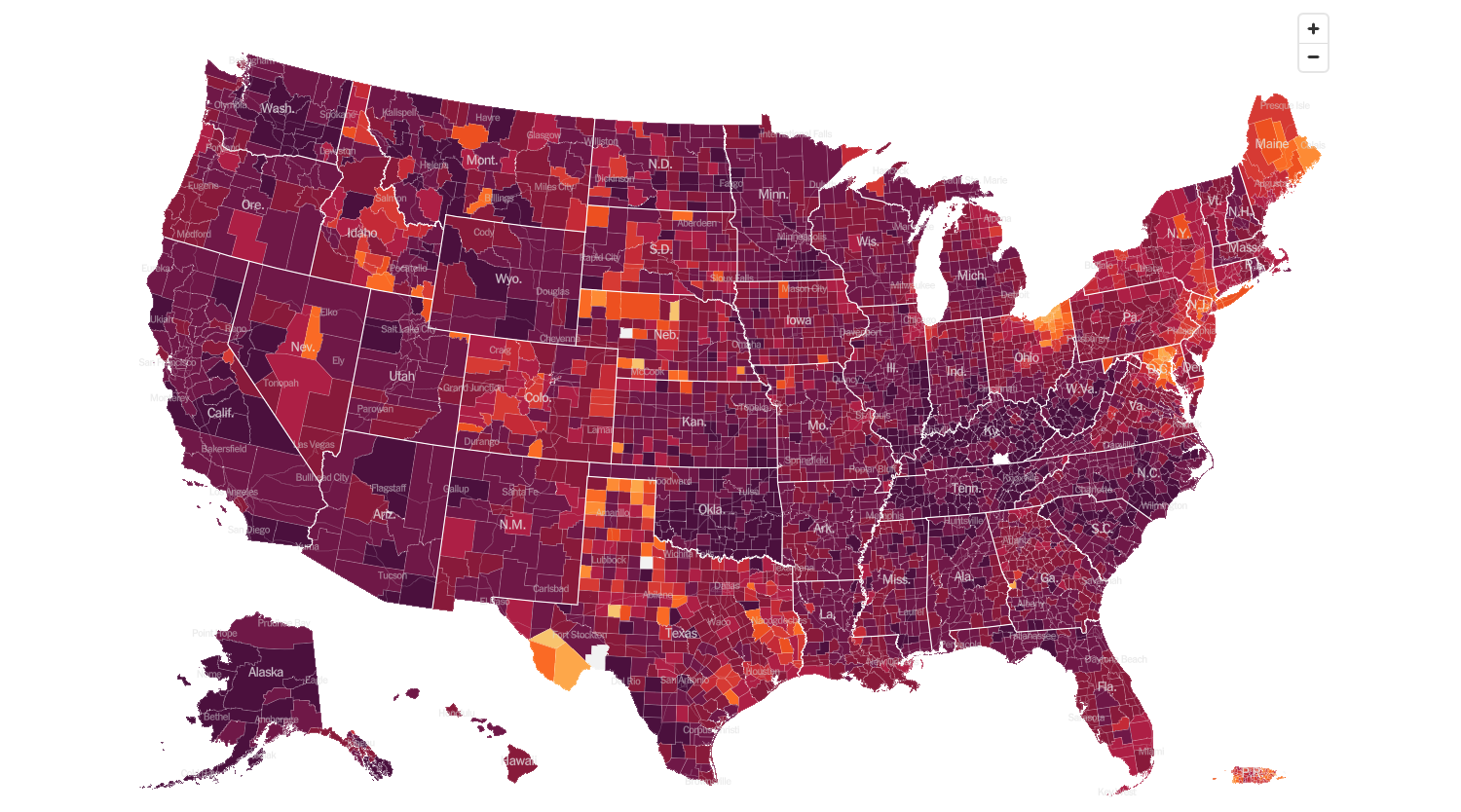 June 22 2022 Infection Rate
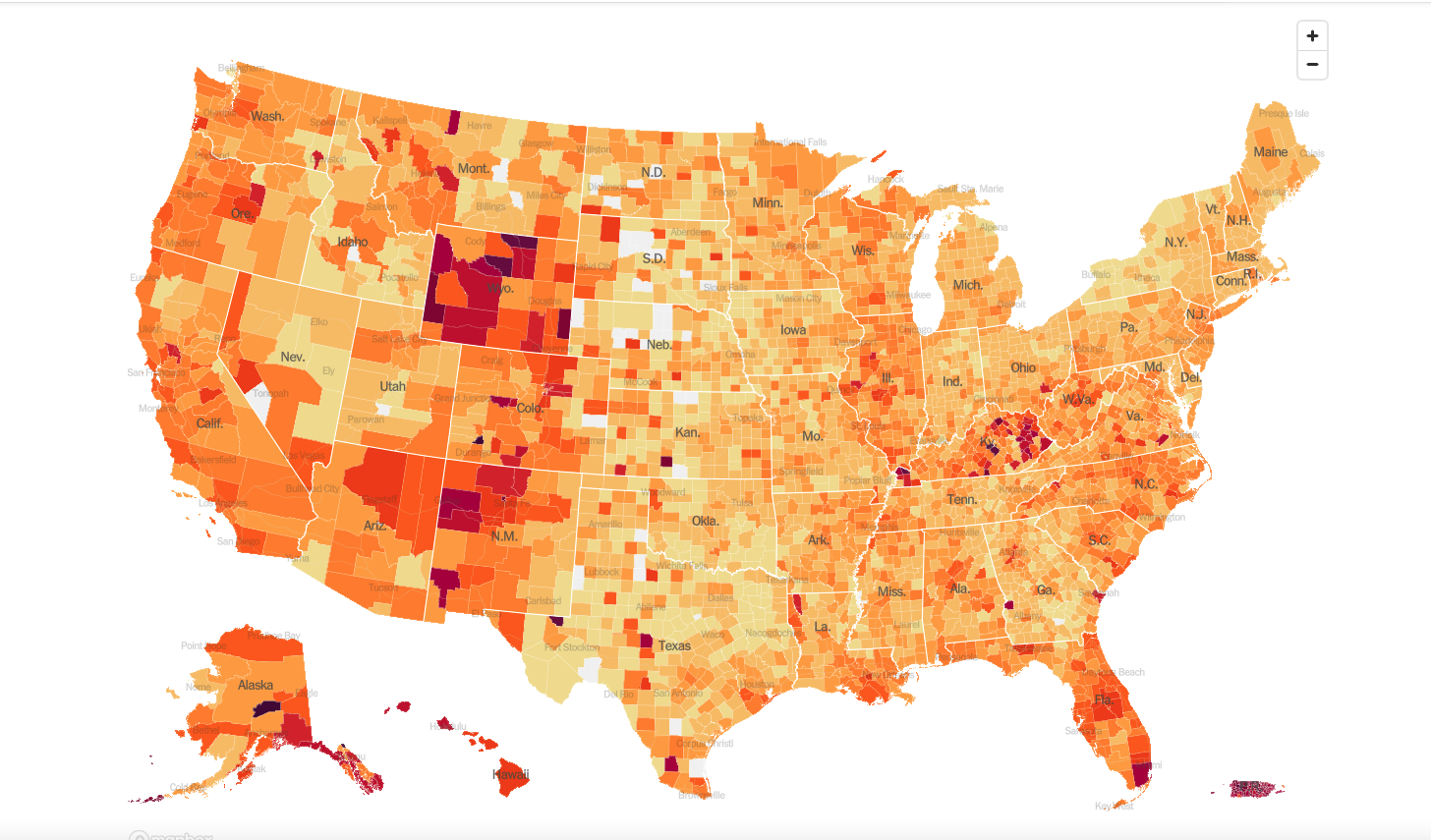 The Global Economy – Recession Fears
*Fed Raises Rates by 75 Basis Points, the most in 28 years*May inflation hit 8.6%, a new 40 year high*Nonfarm Payroll Report Comes in at 390,000, better than expected* Weekly Jobless Claims Come in at 229,000, down 3,000 *Retail Sales Drop 0.3%, much worse than expected*Producer Price Index Jumps 10.8% YOY, fanning the flames of inflation*Consumer Sentiment is in Free Fall, diving from 58.50 to 50.2*US Consumer Credit Surges, up 10.1% in April
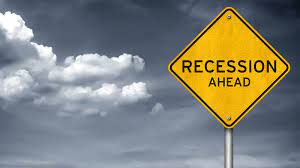 The Mad Hedge Profit PredictorMarket Timing Index – Buy TerritoryAn artificial intelligence driven algorithm that analyzes 30 differenteconomic, technical, and momentum driven indicators
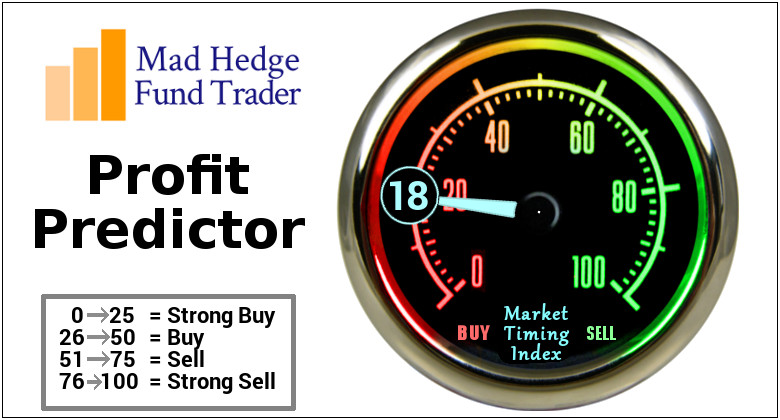 The Mad Hedge Profit PredictorFrom Extreme “BUY” to Neutral
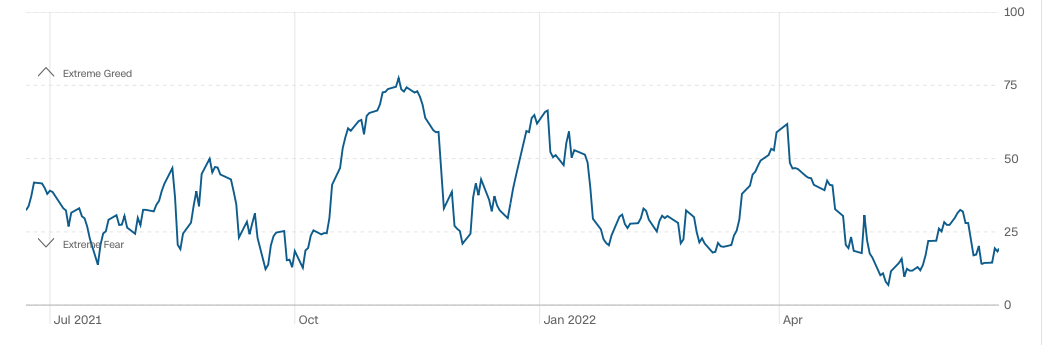 SELL
Do Nothing
BUY
Weekly Jobless Claims – Falling 229,000 – down 3,000
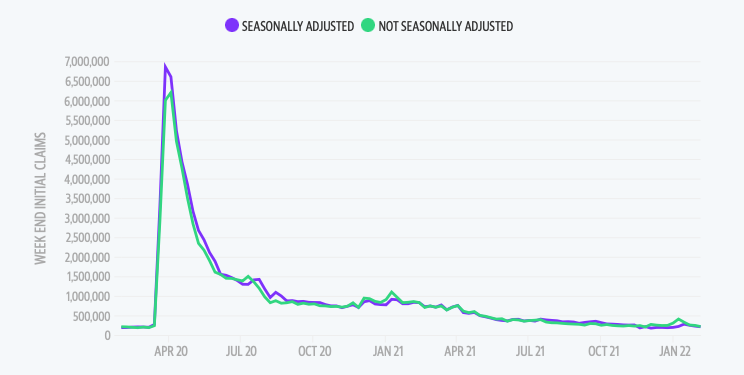 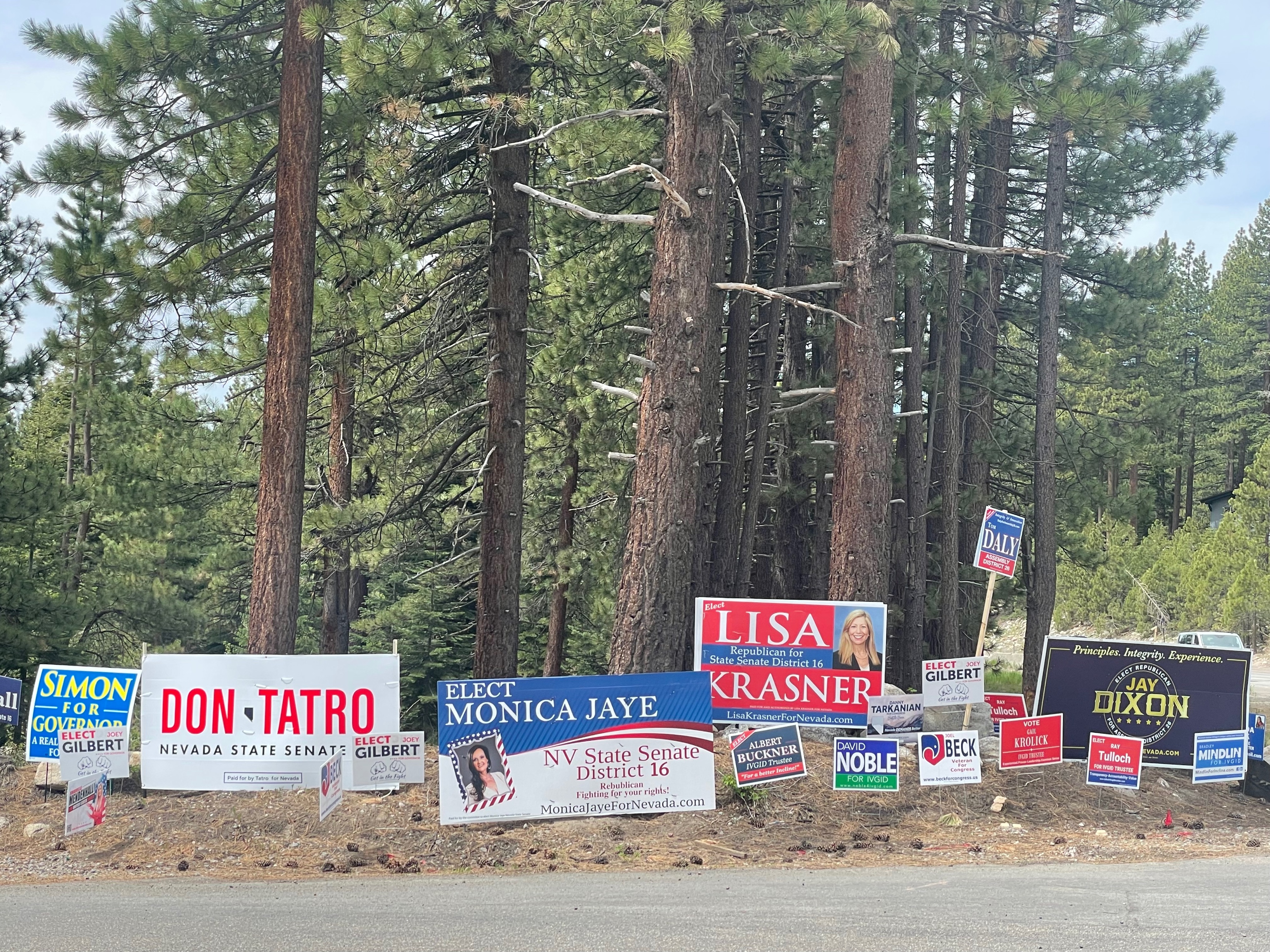 Stocks – Back from the Dead
*Dow Average Breaks 30,000, for the first time in a year, down 8,000 in less than six months, or 21%*Stocks to Hit New Highs in 2022, even if oil hits $150 a barrel, says JP Morgan’s Marko Kolanovic*Strong Dollar is Demolishing US Corporate Profits *Expect the market to continue range trading for the next several months, and possible the rest of the year*DocuSign Crashes 24% on an earnings fail. It’s further proof that money losing small tech has a long bumpy road ahead of it*Target Warns of More Margin Squeeze, with too much inventory and flagging demand*Look for terrible H1 and strong H2 scenario to continue
S&P 500 – Back to the Bottom of the Range long 6/$430-$440 put spread, long $440-$450 put spread, ,
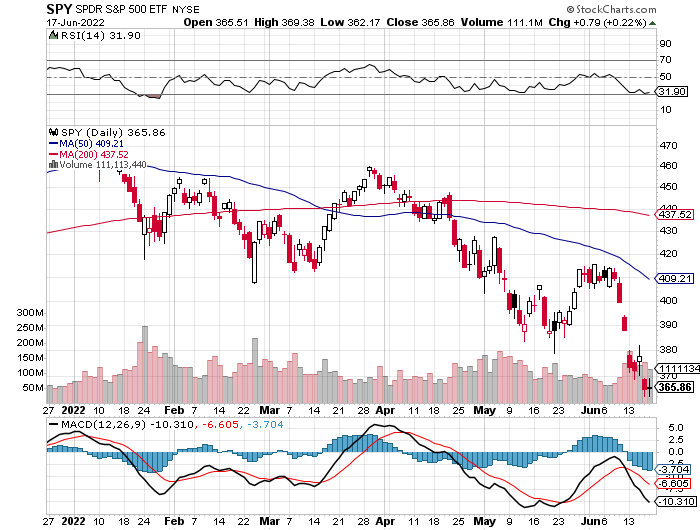 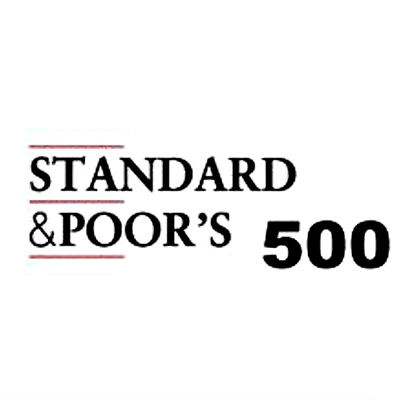 $409
The Bottom 350Down-27%
ProShares Ultra Short S&P 500 (SDS)- a great hedge for long stocks and bondslong 2X position has a hedge against longs and bond shorts
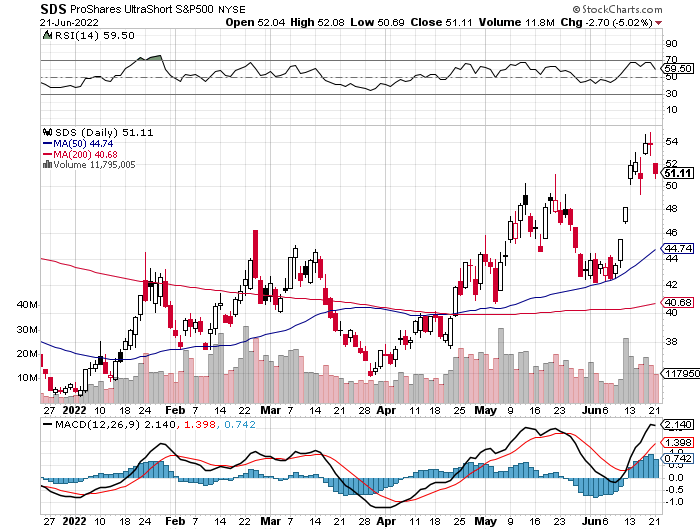 (VIX) – Unable to Make a New High
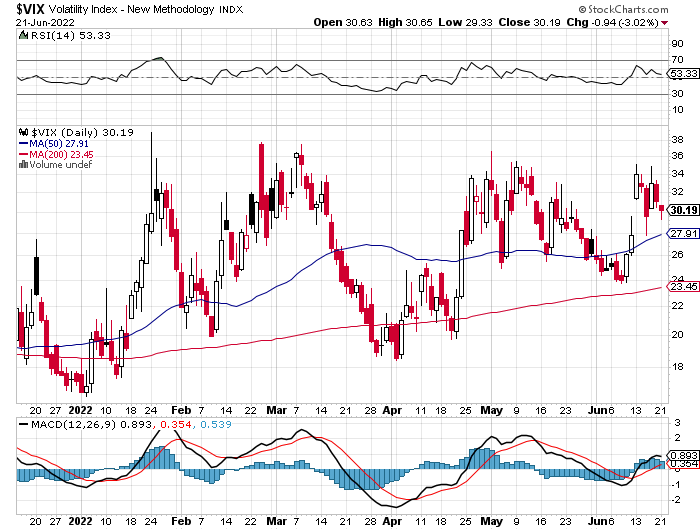 (VXX)-
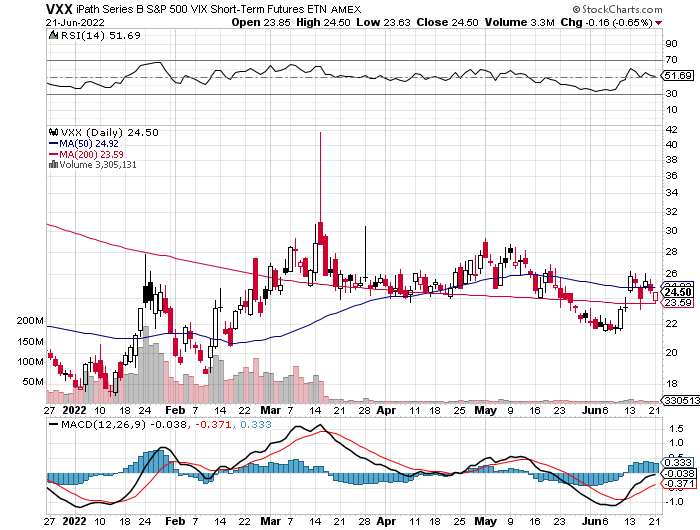 Dow Average ($INDU)-
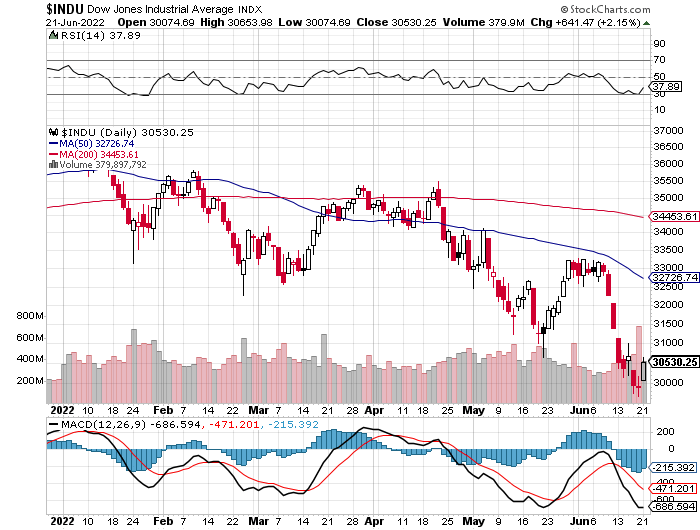 Russell 2000 (IWM)- took profits on Long 10/$137-$142 vertical bull call spreadtook profits on Long 10/$153-$156 vertical bear put spread
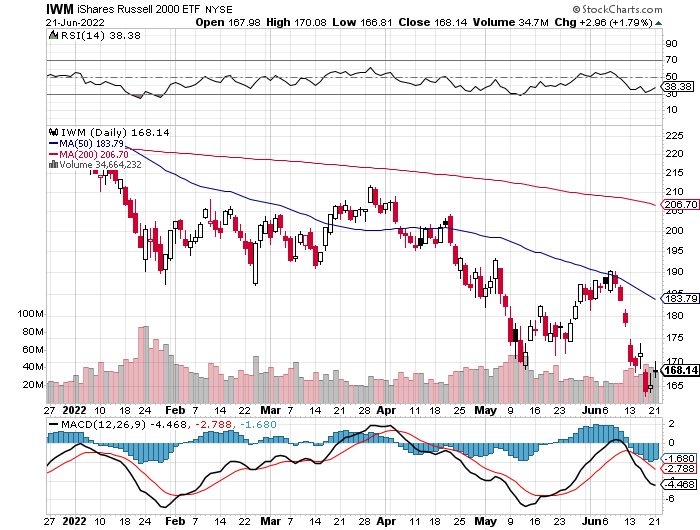 NASDAQ (QQQ) – long (QQQ) 4/$330-$335 put spread took profits on long (QQQ) 3/$340-$345 put spread covered long (QQQ) $325-$330 put spread
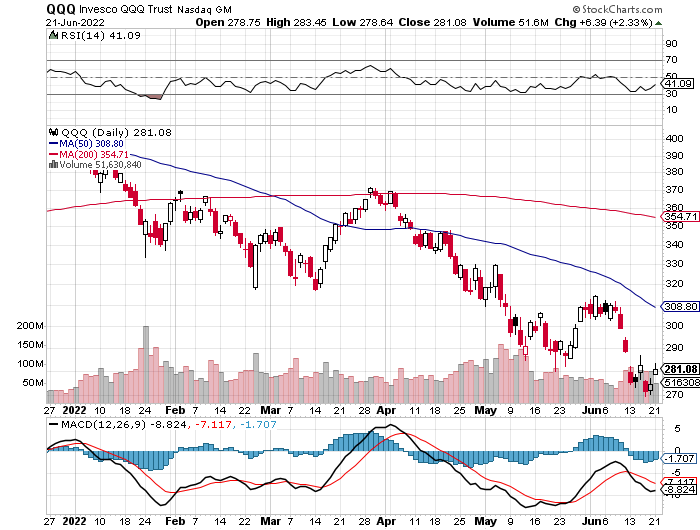 The Barbell Portfolio
*50% Big Tech - 2% of US Employment but 27% of Market Cap and 38% of Profits50% Domestic Recovery, including:RailroadsCouriersBanksConstructionCredit CardsEvent organizersTicket salesRetailers
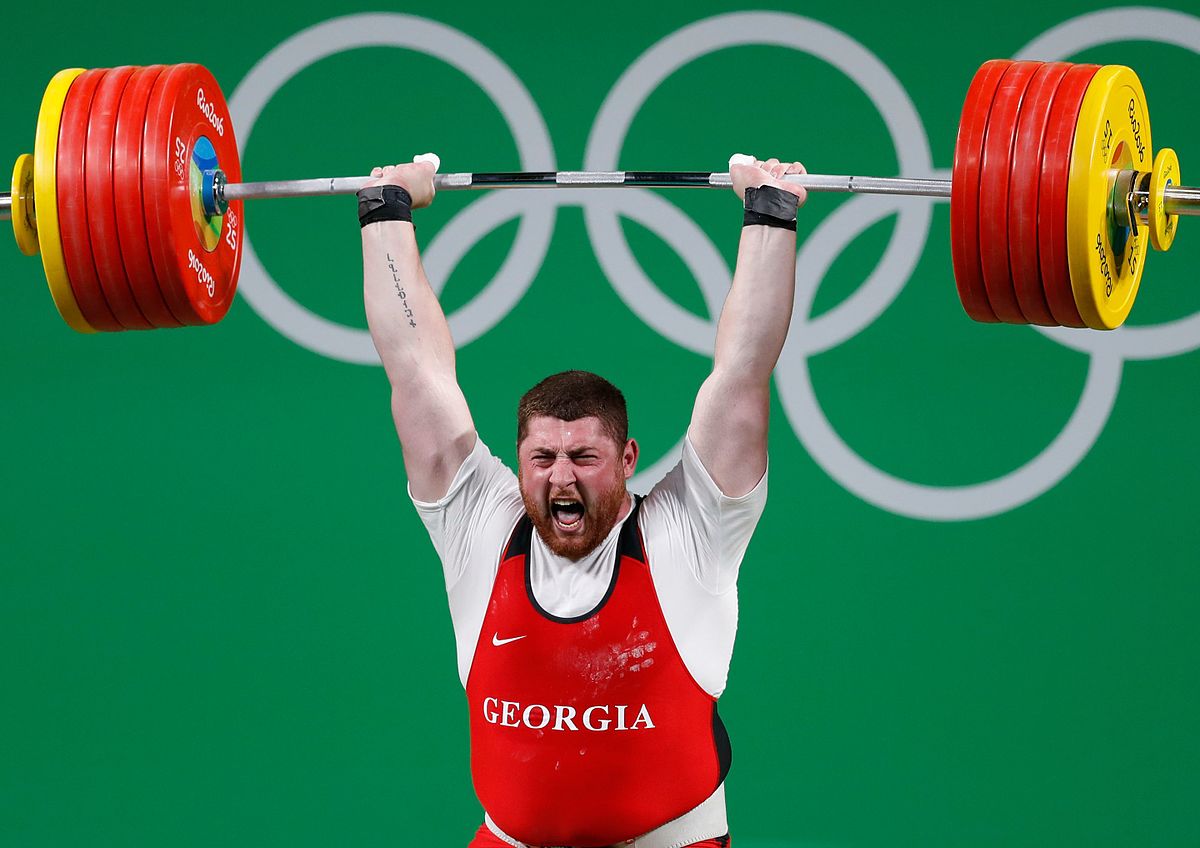 Microsoft (MSFT)-long 7/$220-$210 call spread, took profits on long 6/$220-$230 call spreadtook profits on long 2/$200-$210 bear put spread
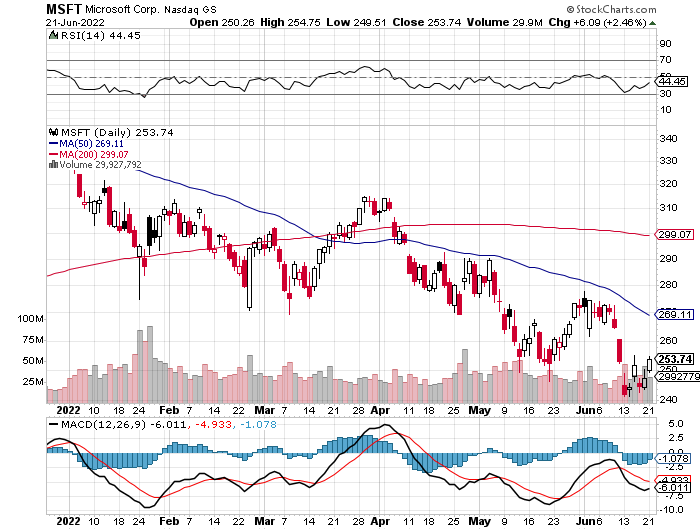 Facebook (FB)- Changes Name to “Meta”took profits on Long 9/$290-$300 vertical bear put spreadstopped out of Long 9/$190-$200 vertical bear put spread
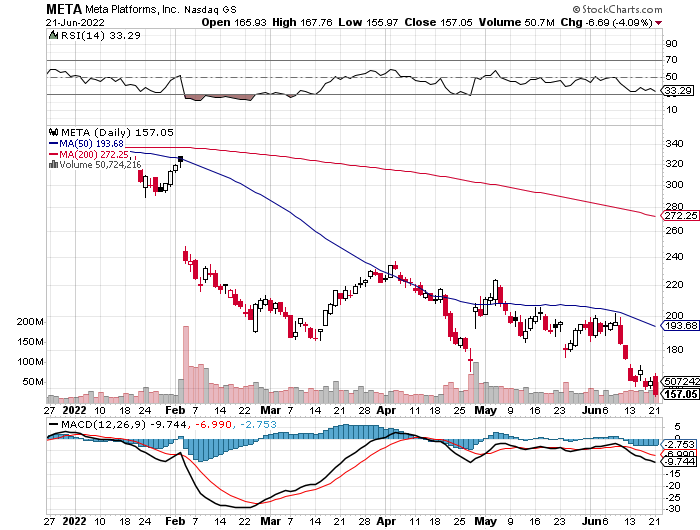 Apple (AAPL)-Apple is Moving into the Loan Business  long 6/$155-$165 put spread, stopped out of long 6/$125-135 call spread, took profits on long 6/$110-$120 call spread, took profits on long 2/$180-$190 put spread
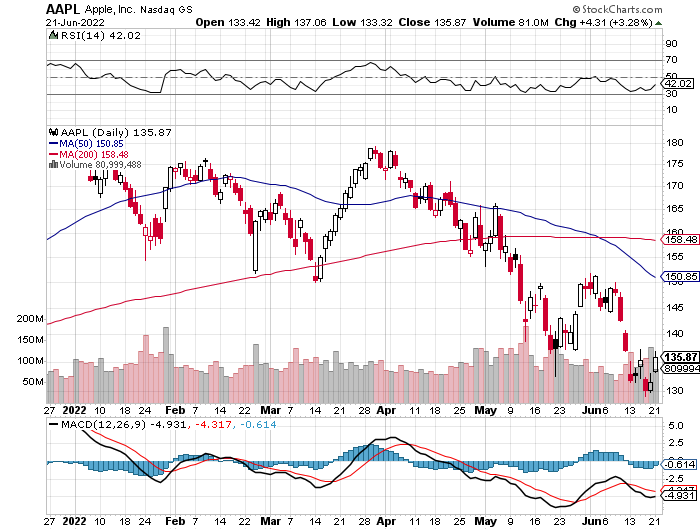 Alphabet (GOOGL) – Ad king on economic recoveryAlphabet Misses on Top and Bottom took profits on long 12/$1,200-$1,230 bull call spreadtook profits on long 9/$1,030-$1,080 vertical bull call spread
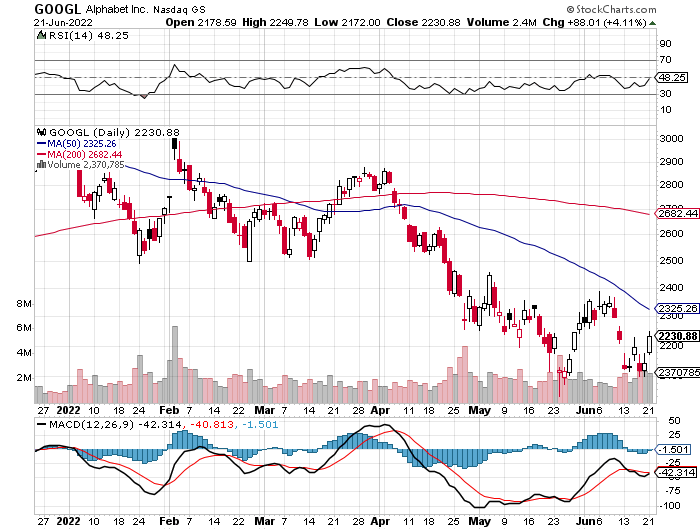 Amazon (AMZN) – Amazon Splits 20:1, triggering an avalanche of new retail buyerstook profits on long 2/$3,400-$3,500 bear put spreadtook profits on long 9/$2,800-$2,900 bull call spread
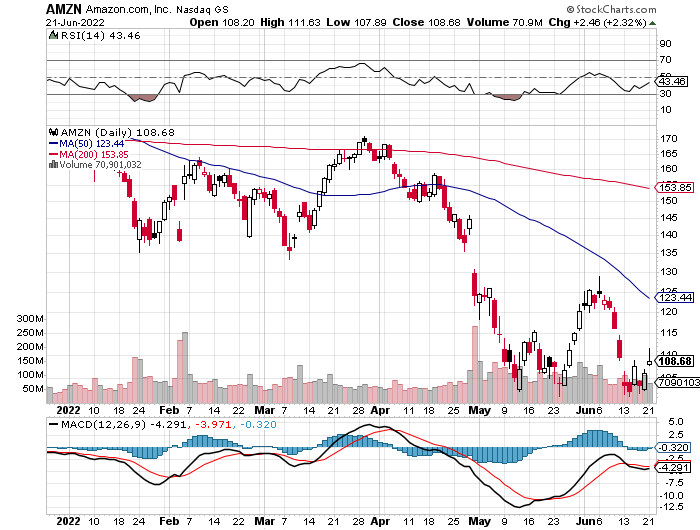 Tesla (TSLA) –Twitter DragAiming for 1.4 million cars in 2022, Proposes 3:1 Stock Split Tesla is Raising Prices on its Cars, passing on rising commodity prices directly to customer because they can long 2/$500-$550 call spread profits on long 2/$550-$600 call spreadtook profits on long 2/$600-$650 call spread
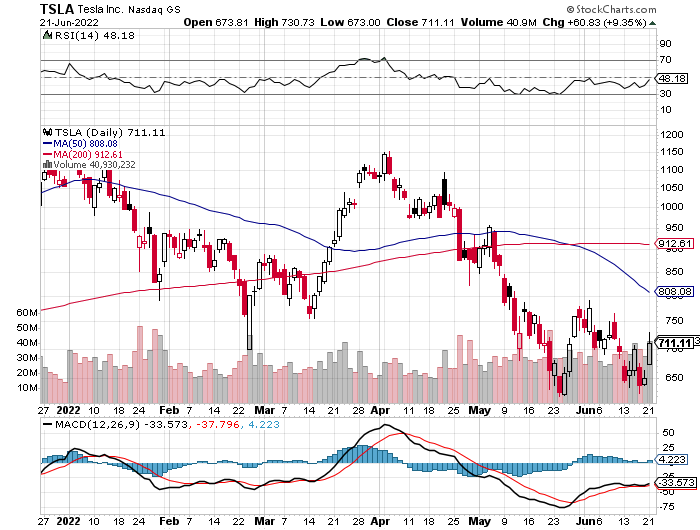 NVIDIA (NVDA) – Surprising to the upside on almost every front, sending the stock up $30, or 18.75%long 7/$120-$130 call spread took profits on  long 6/$120-$130 call spread
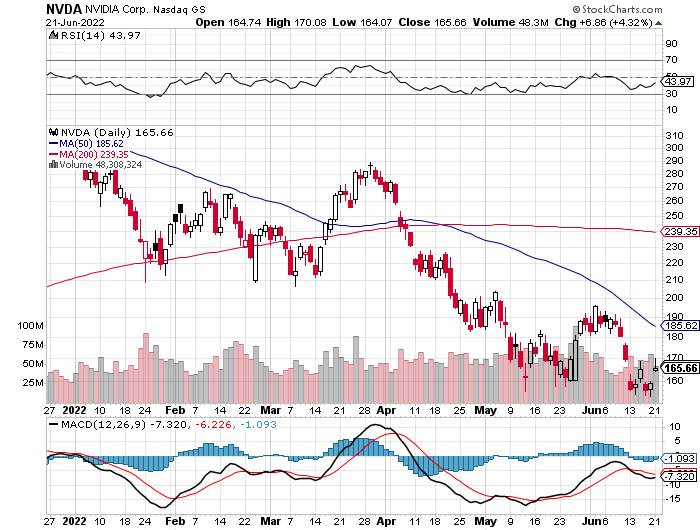 Palo Alto Networks (PANW)- Hacking never goes out of fashion
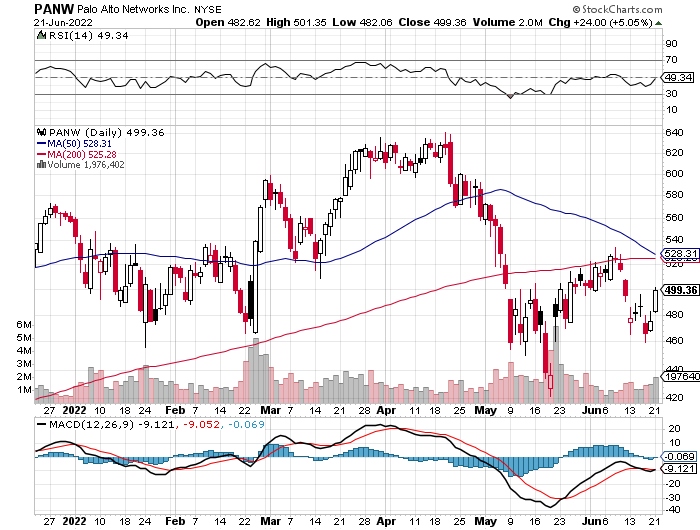 Advanced Micro Devices (AMD)- Recession fearsprogramable logic devicestook profits on long 2/$75-$80 call spread
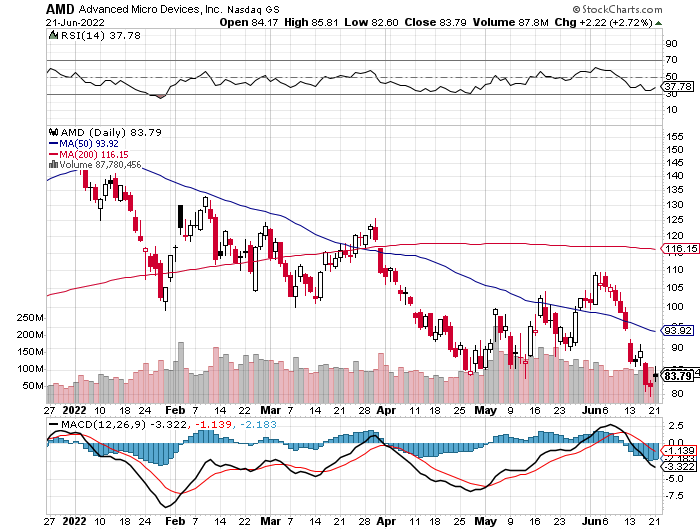 Salesforce (CRM)- Massive Online Migrationtook profits on long 9/$125-$130 vertical bull call spreadtook profits on long 8/$125-$130 vertical bull call spreadtook profits on long 2/$105-$115 call spread
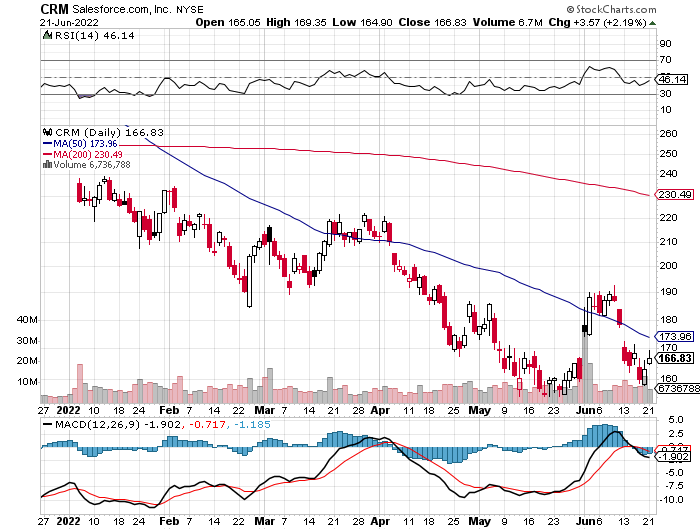 Adobe (ADBE)- Cloud playThe Quality Non-China tech play
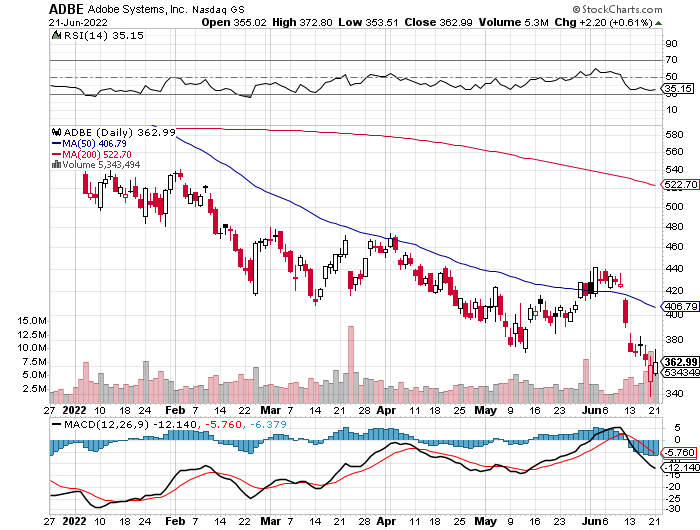 ProShares Ultra Technology ETF (ROM) – 2X Long Technology ETFtook profits on long 10/$62-65 call spread
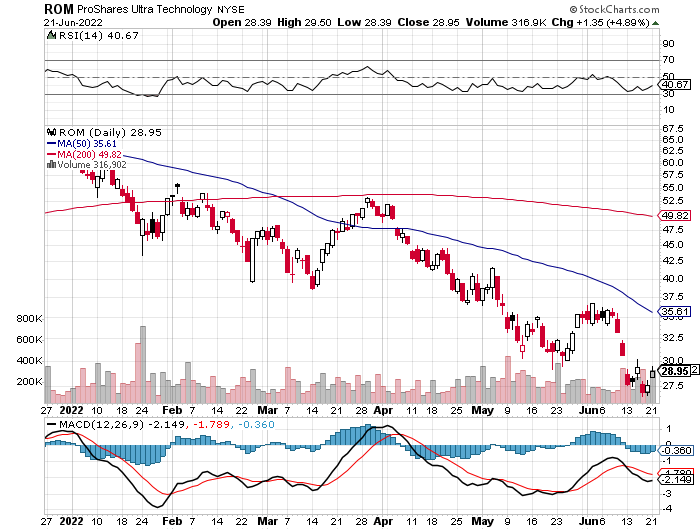 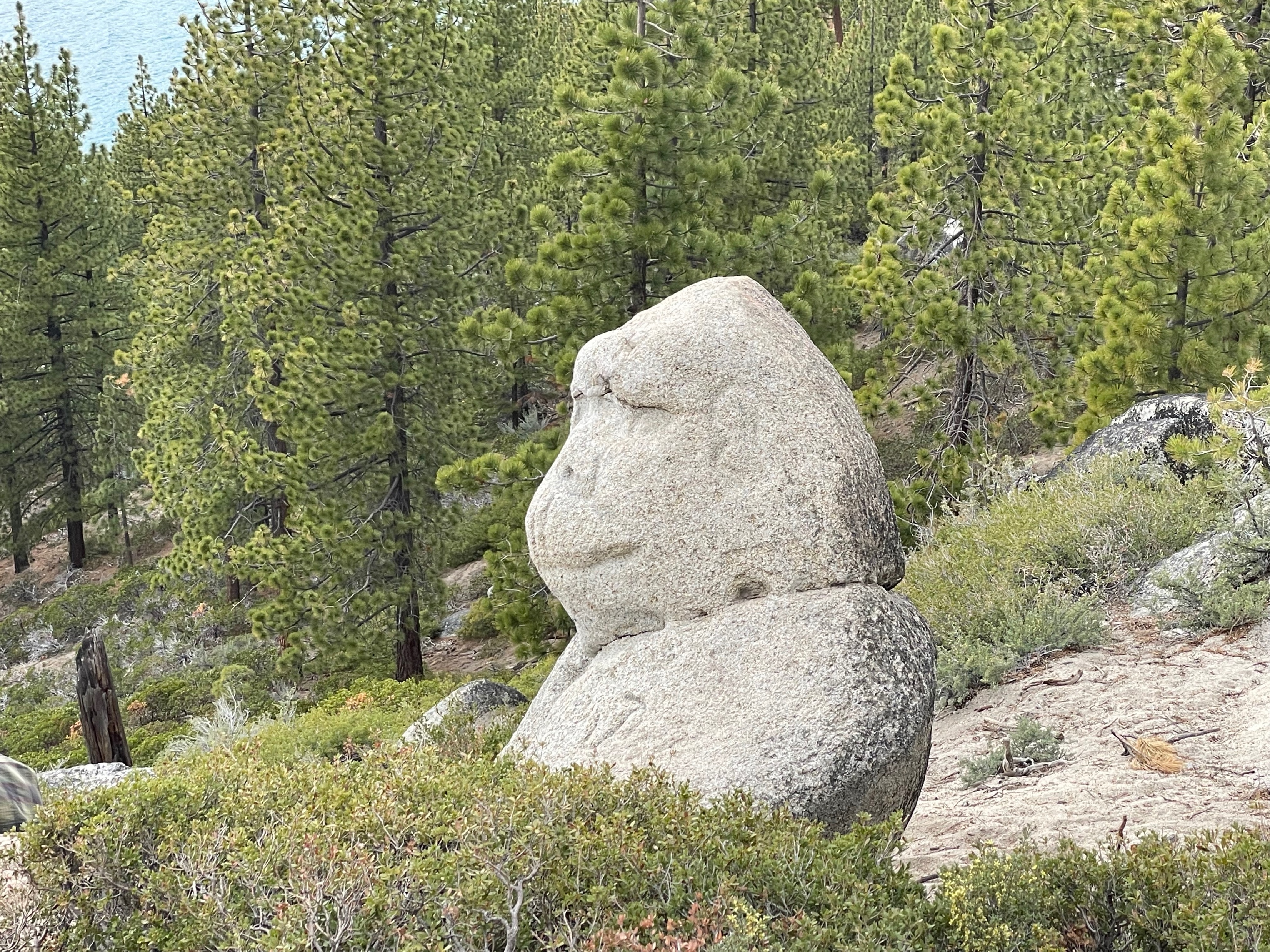 The Second Half of the Barbell
*Bets on a domestic recovery in 2022 Q4*Upside potential in 2022 far greater than tech*Some of these have not moved for 5 or 10 years*Focuses on economically sensitive cyclical industries*Makes a great counterweight to high-growth technology*We could spend all of next year rotatingbetween the two groups
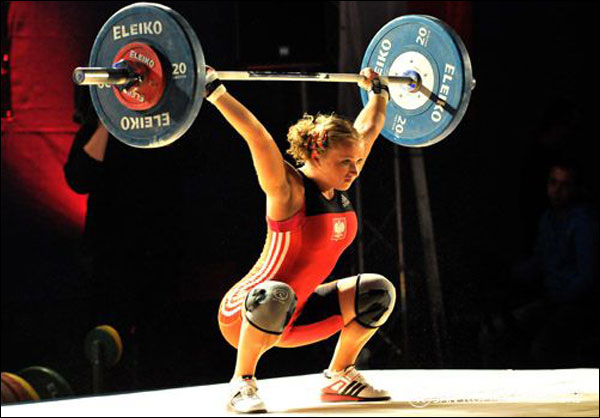 Boeing (BA) –Disastrous Earnings$2.7 loss booked in Q1long 3/$146-$149 call spreadtook profits on long 2/$150-$160 call spread
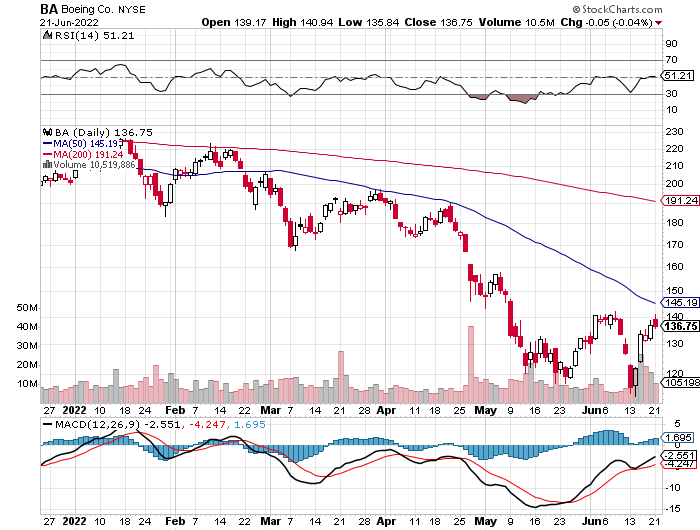 Package Delivery- United Parcel Service (UPS) - Package Deliveryrecord profitstook profits on long 11/$130-$140 call spread
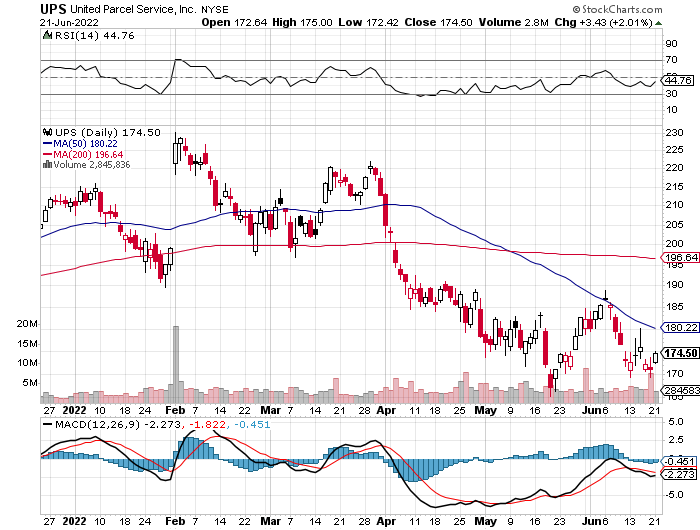 Caterpillar (CAT)- Ag + Infrastructure + HousingRaises Dividend by 50%took profits on long 12/$145-$150 call spreadtook profits on long 11/$125-$135 call spread
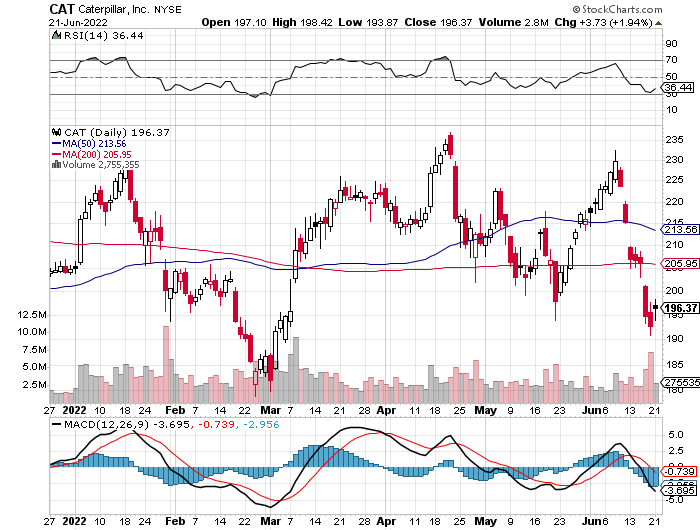 Walt Disney (DIS)- Florida Declares Warstopped out of long 10/$165-$175 call spreadtook profits on long 3/$170-$180 call spread
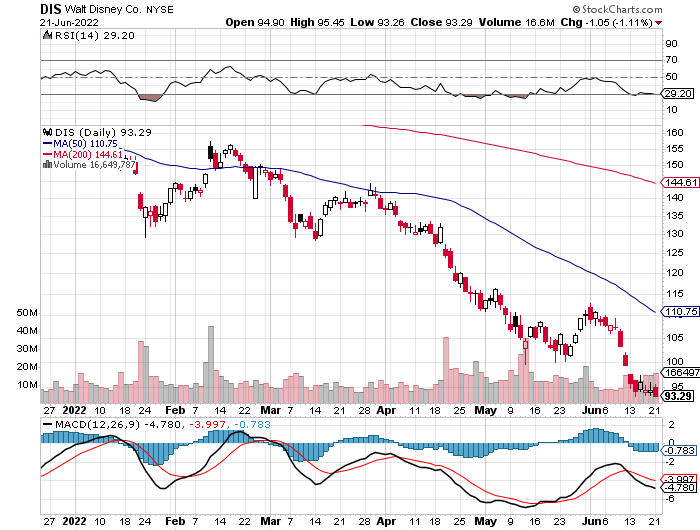 Industrials Sector SPDR (XLI)-(GE), (MMM), (UNP), (UTX), (BA), (HON)
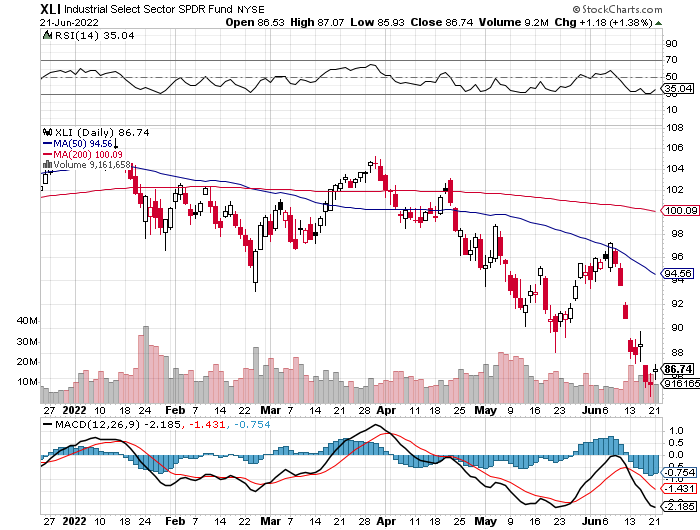 US Steel (X) – Commodity Boom and Wartime boost
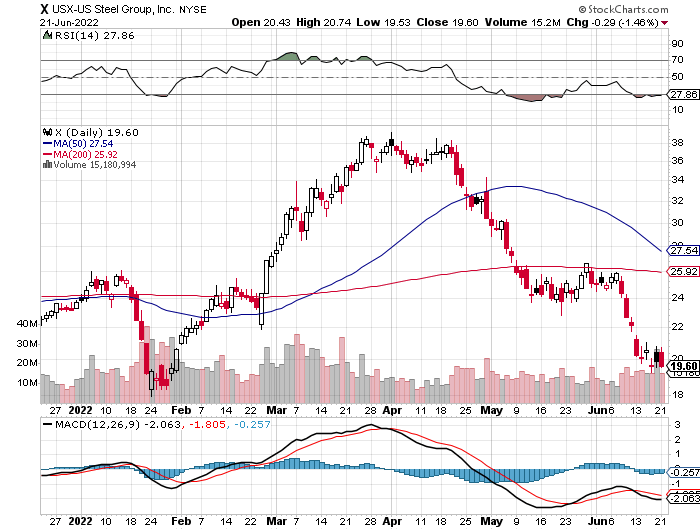 Union Pacific RR (UNP)- Big Stuff to Shipnear record earnings announcedtook profits on long 5/$200-$210 call spreadtook profits on 11/$150-$160 call spread
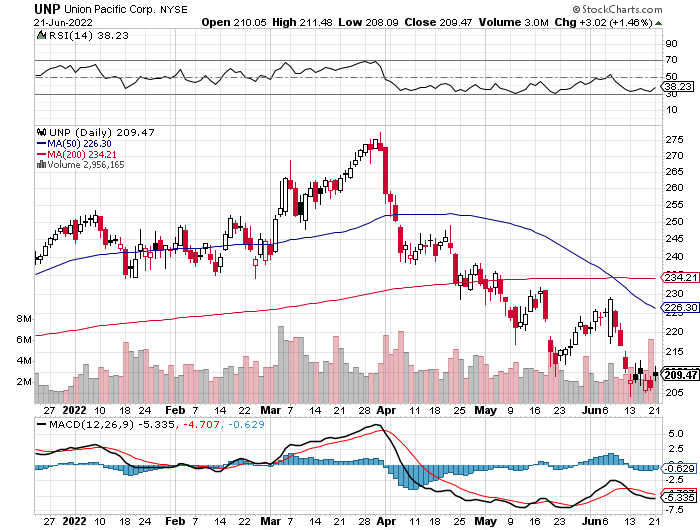 Wal-Mart (WMT)-took profit on Long 11/$125-$130 bear put spreadtook profit on Long 10/$119-$121 bear put spreadtook profits on Long 8/$114-$117 bear put spread
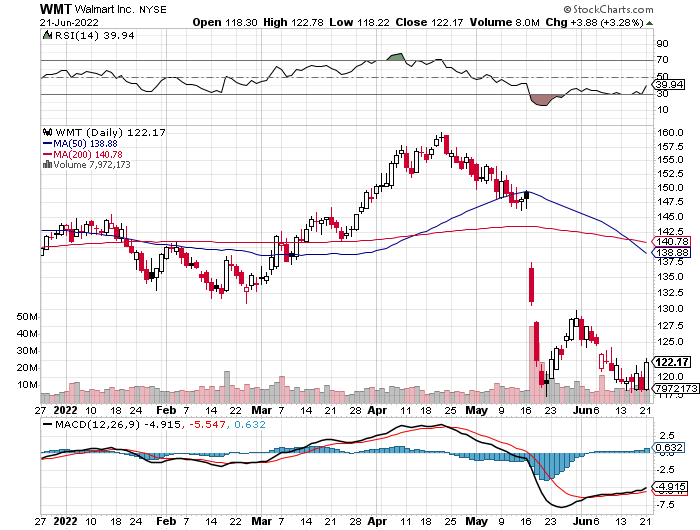 Macys’ (M) – Retail PunishedMacy’s Surprises to the Upside took profits on Long 8/$23-$25 bear put spread
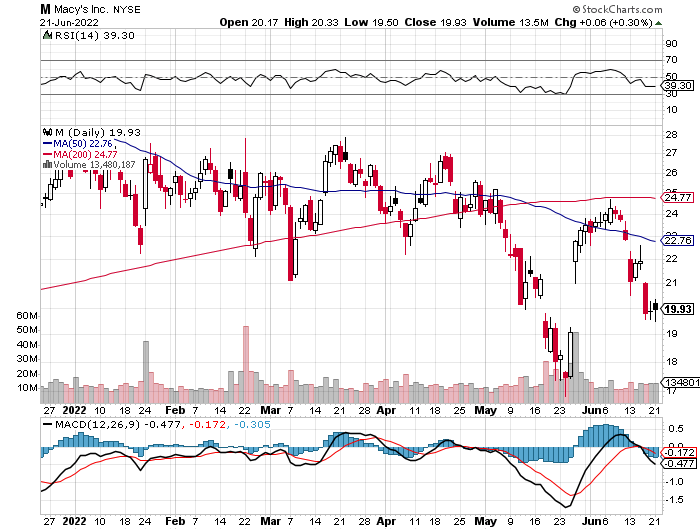 Delta Airlines (DAL) – Travel is Back!
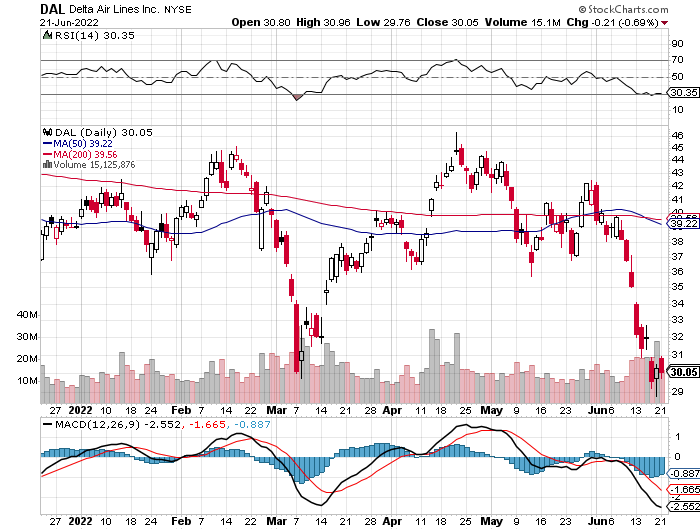 Transports Sector SPDR (XTN)- Worst Hit Sector(ALGT),  (ALK), (JBLU), (LUV), (CHRW), (DAL)
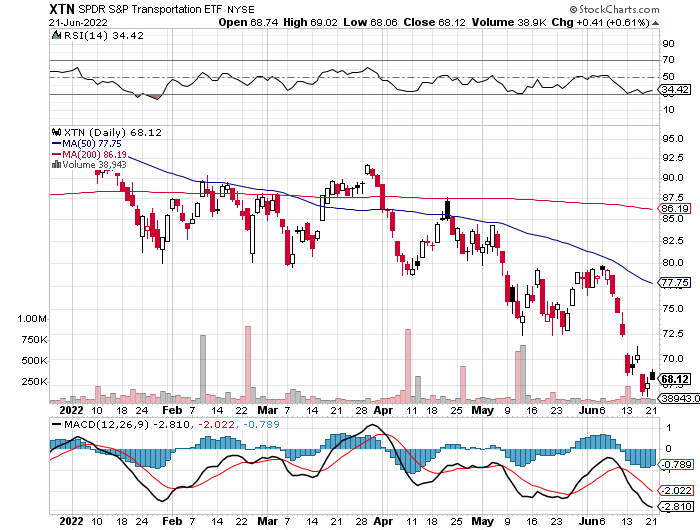 Health Care Sector (XLV)(JNJ), (PFE), (MRK), (GILD), (ACT), (AMGN)
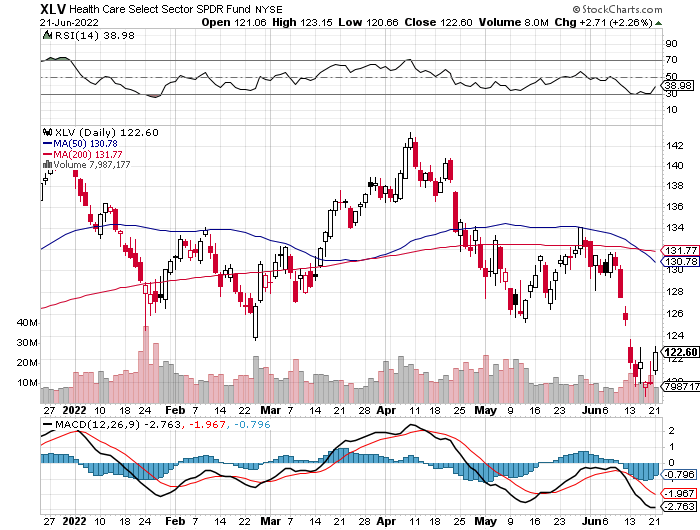 Amgen (AMGN)took profits on long 11/$185-$200 bull call spread
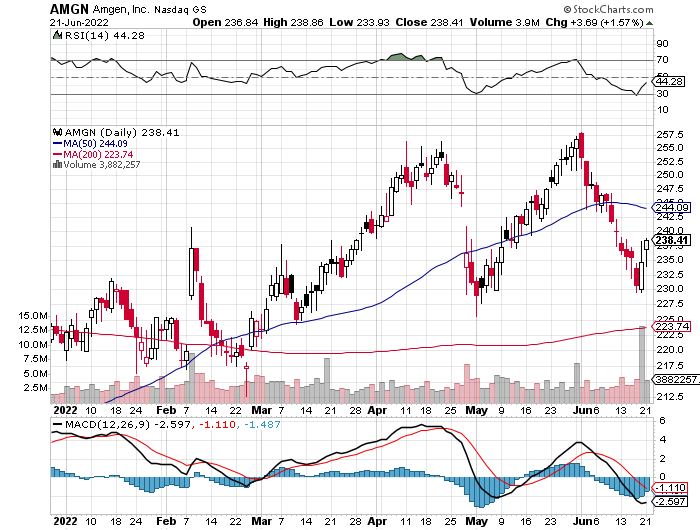 Goldman Sachs (GS) – took profits 12/$330-$350 call spreadtook profits 11/$330-$350 call spreadstop loss on long 11/$385-$395 call spreads
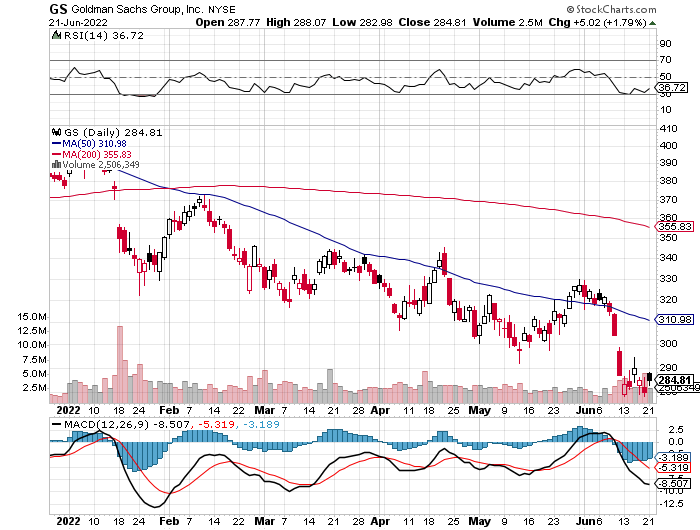 Morgan Stanley (MS) – Blows Away EarningsEquity trading came in a hot $3.2 billion and bond trading $2.9 billion  took profits on long 11/$85-$90 call spread
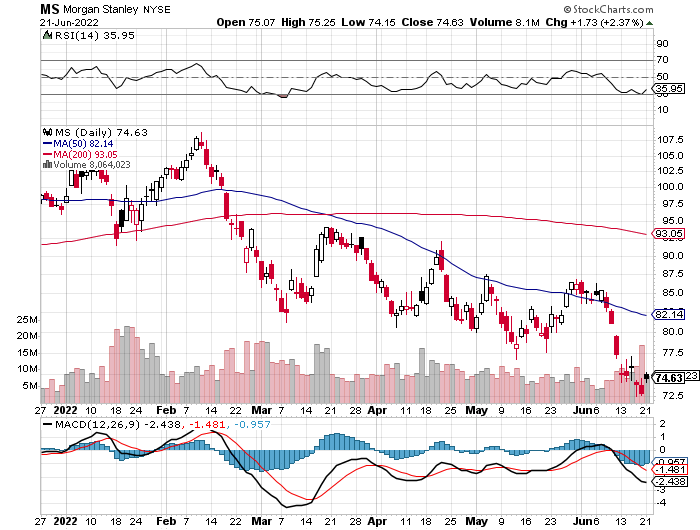 JP Morgan Chase (JPM)-Shares Pop 7.5%, on news that a 17% return on equity is achievable took profits 12/$148-$152.50 call spread
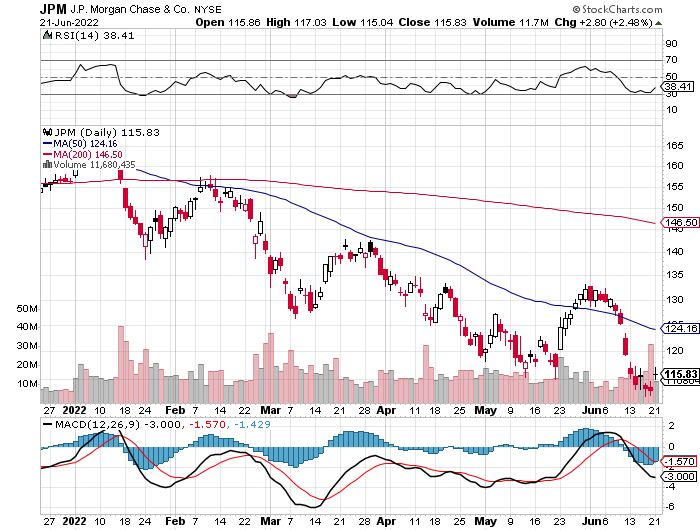 Bank of America (BAC) – took profits long 12/$39-$42 call spread
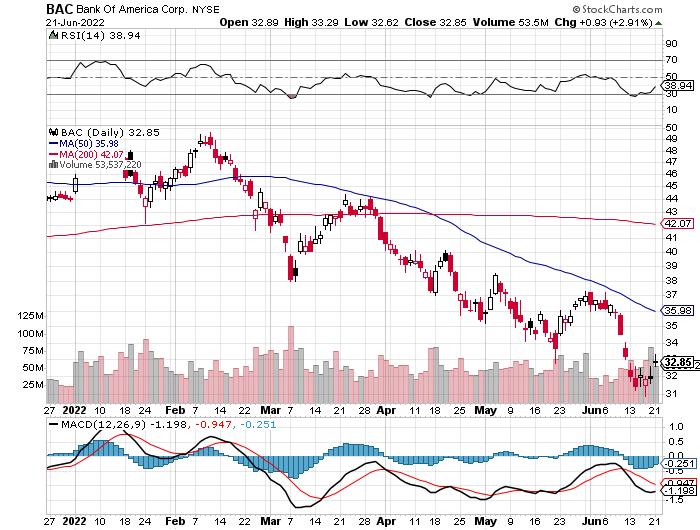 SPDR Metals & Mining ETF (XME) – long 2/$28-$30 call spread
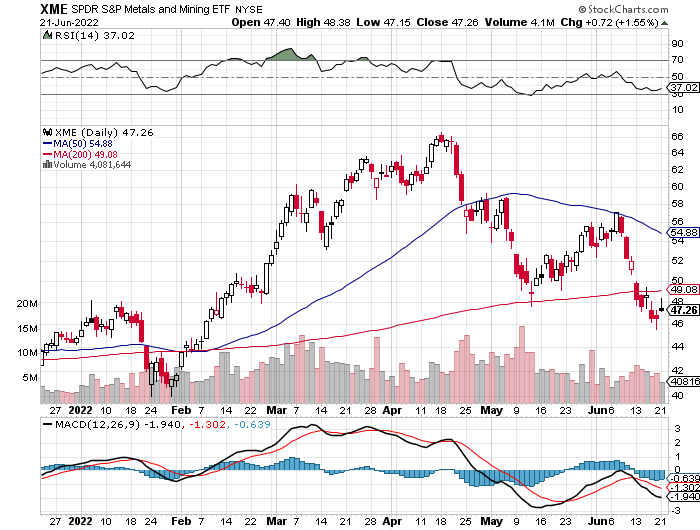 Blackrock (BLK)-Asset Collection Boomtook profits on long 3/$770-$790 call spreadtook profits on long 3/$310-$340 call spread
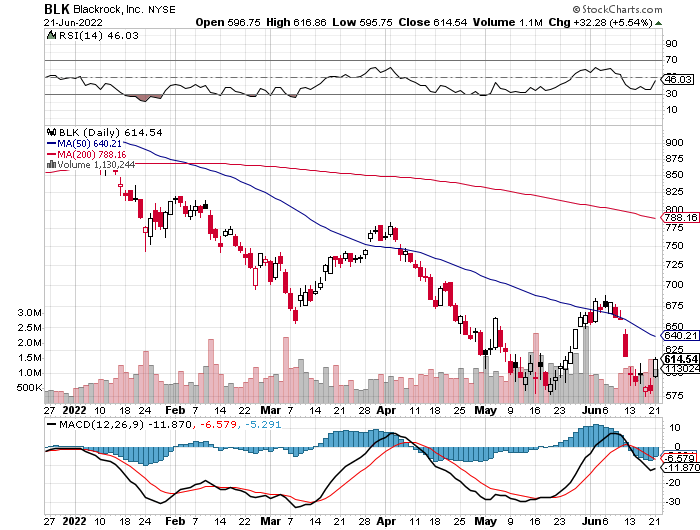 Visa (V) – “Touchless” Bitcoin Draglong 6/$150-$160 bull call spread
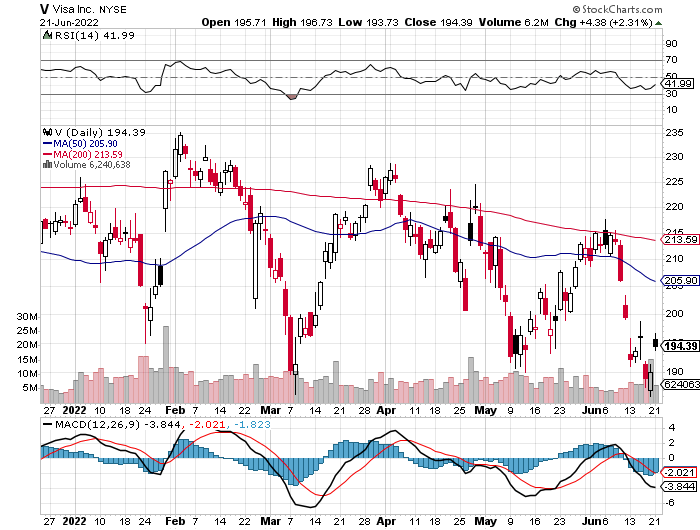 Consumer Discretionary SPDR (XLY)(DIS), (AMZN), (HD), (CMCSA), (MCD), (SBUX)
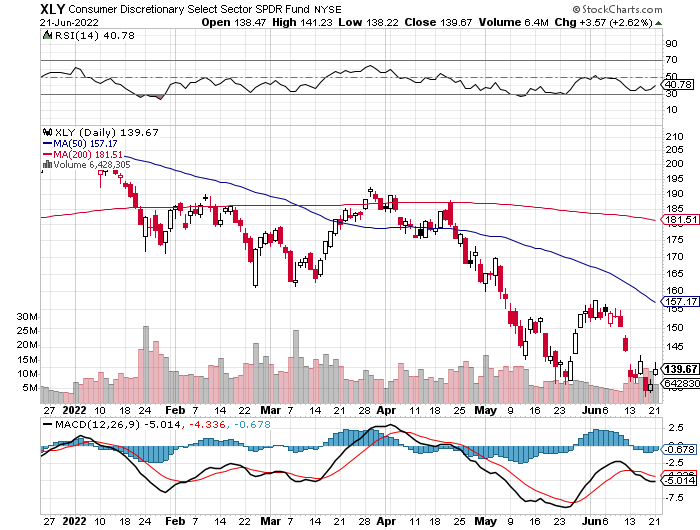 Berkshire Hathaway (BRKB)- Natural BarbellBuys Alleghany Insurance, for $11.6 billion long 7/$220-$230 call spreadtook profits on long 6/$260-$270 call spread, stopped out of long 5/$300-$310 call spread, took profits on long 2/$270-$280 call spread
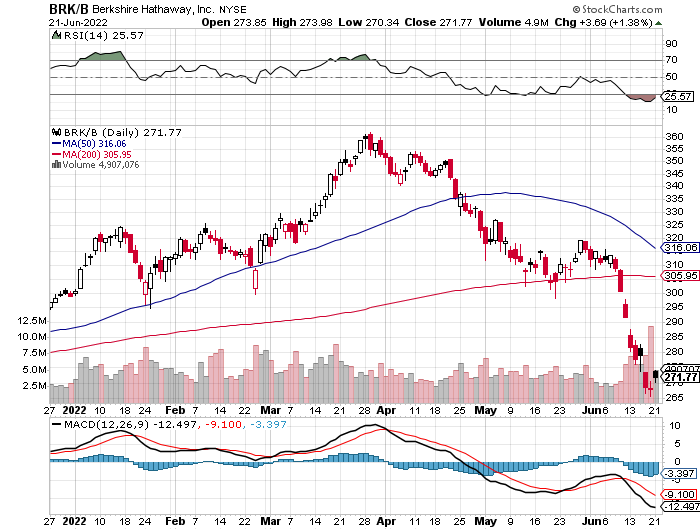 Europe Hedged Equity (HEDJ)-
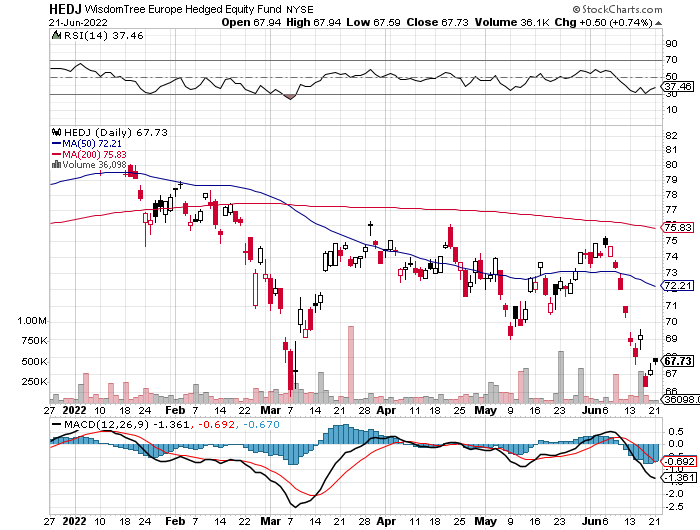 Japan (DXJ)-
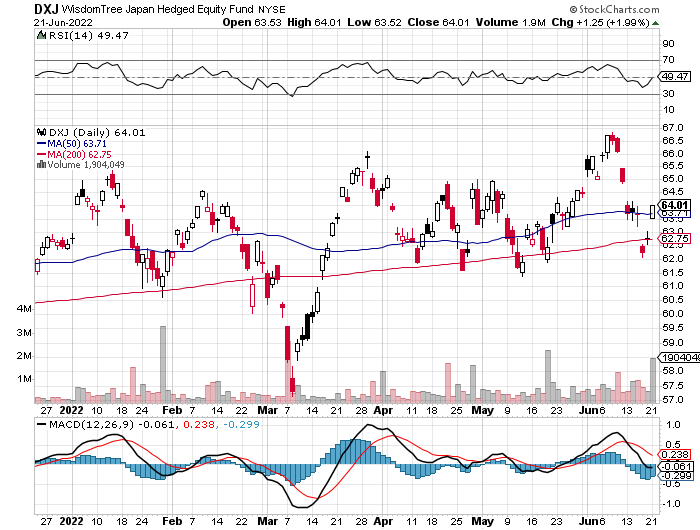 Emerging Markets (EEM) - Pro trade, Weak Dollar, Long Recovery Play
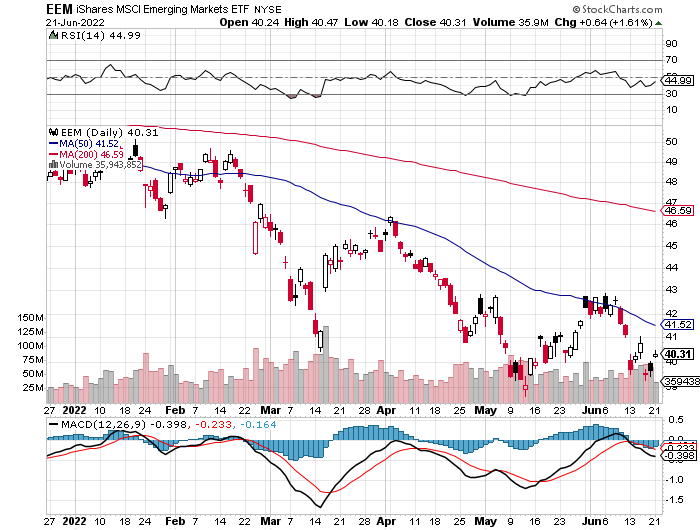 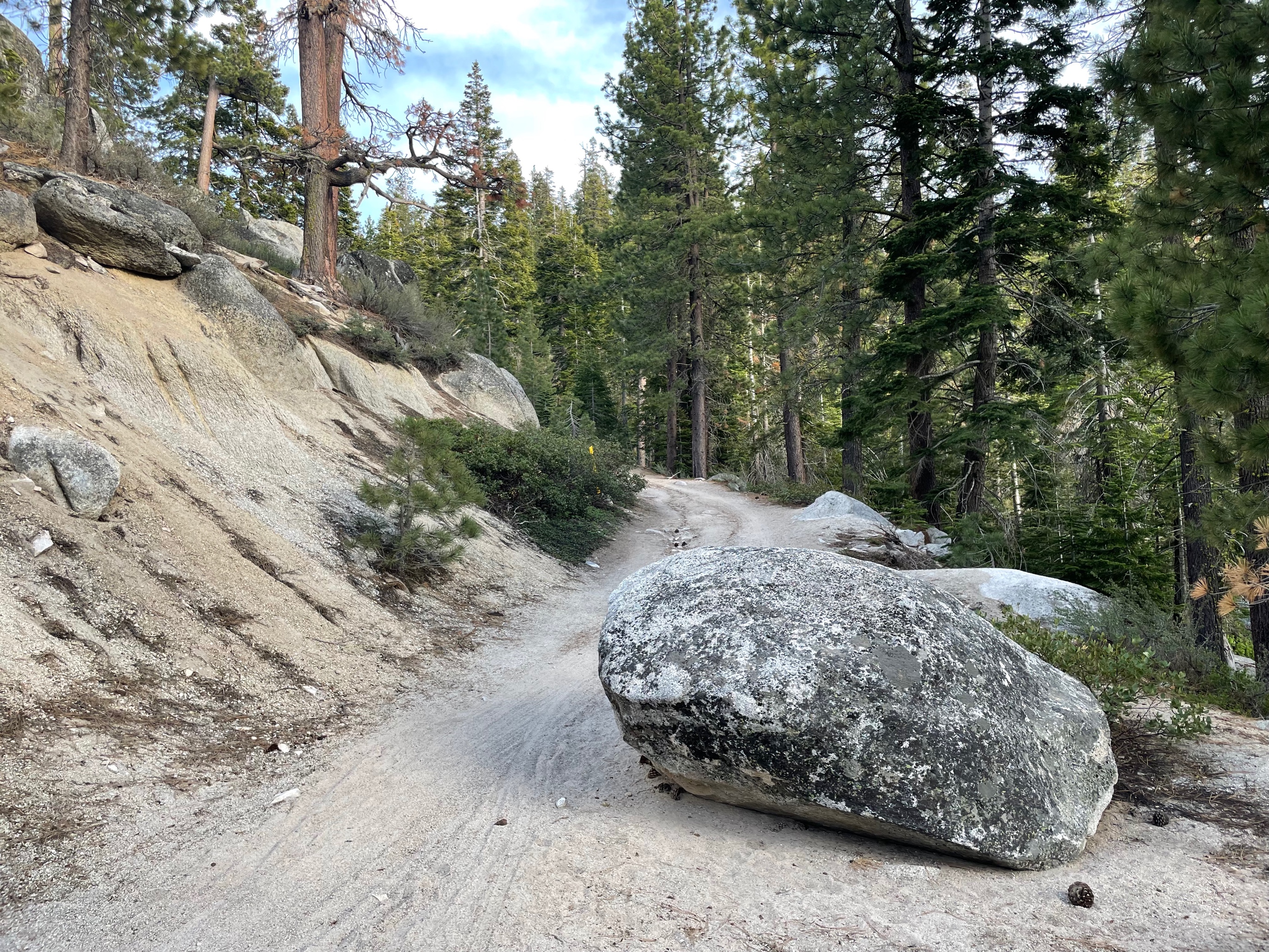 Bonds – End of the Road
*Ten Year Treasuries yields Hit 11-Year High, at a 3.48% yield, then plunge 30 basis points*Short covering of massive short positions is a factor*The bulk of the move down in bond prices is done*US Treasury Bans Purchase of Russian Debt, so if you were looking for those 20%-30% junk yields you are out of luck*US Treasury bond fund (TLT) could plunge from $180 in 2020  to $100 by 2023
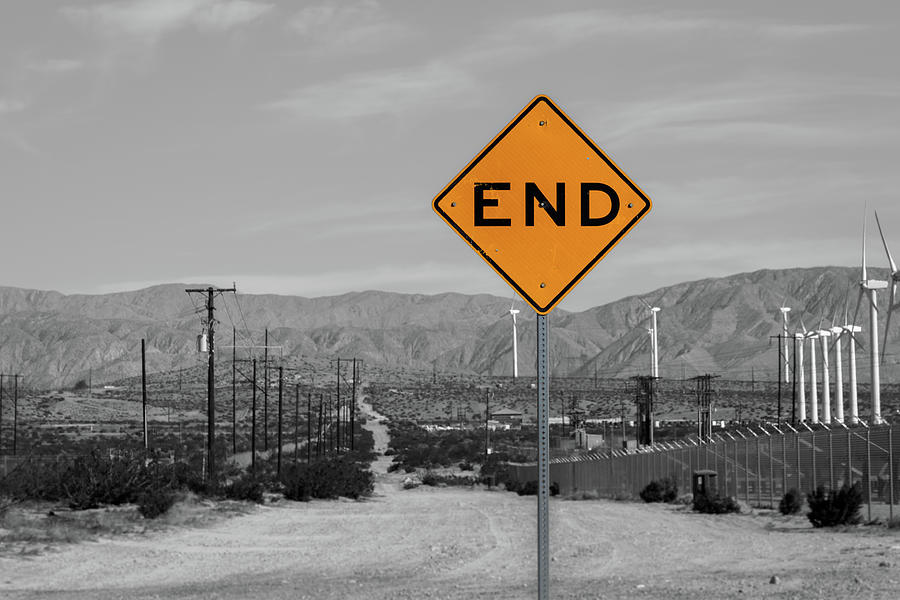 Treasury ETF (v) – Bottoming-No Positionstook profits on long 6/$124-$127 put spread, took profits on long long 7/$128-$131 put spreadtook profits on long 5/$128-$131 put spread, look profits on long 5/$127-$130 put spreadtook profits on long 5/$110-$113 call spread
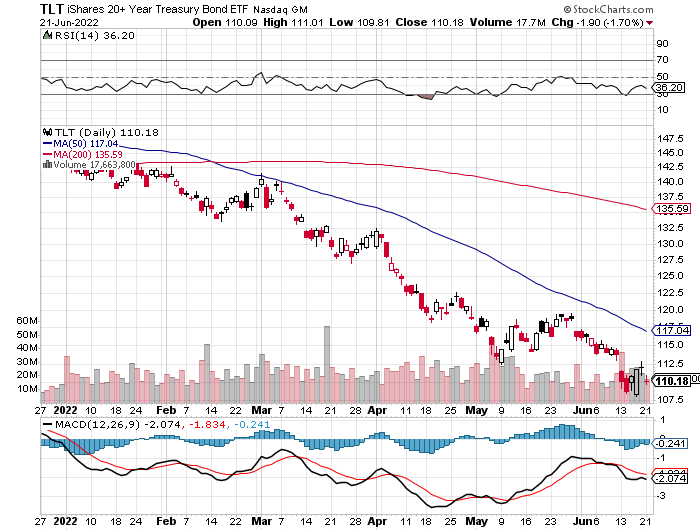 Ten Year Treasury Yield ($TNX) – 3.24%
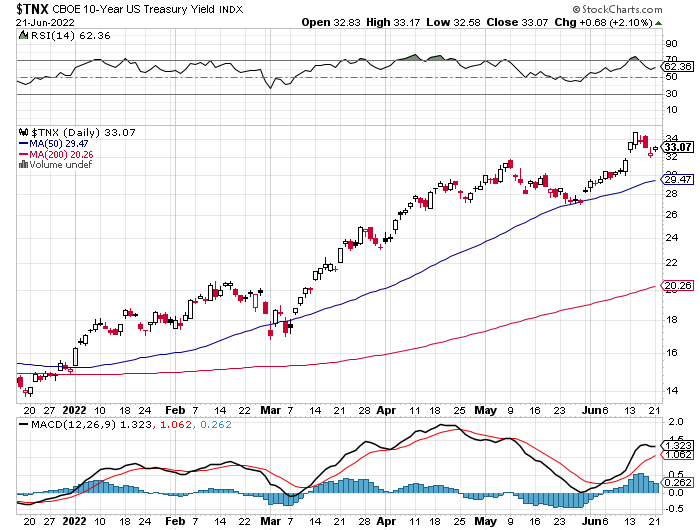 Junk Bonds (HYG) 7.52% Yield to Maturity
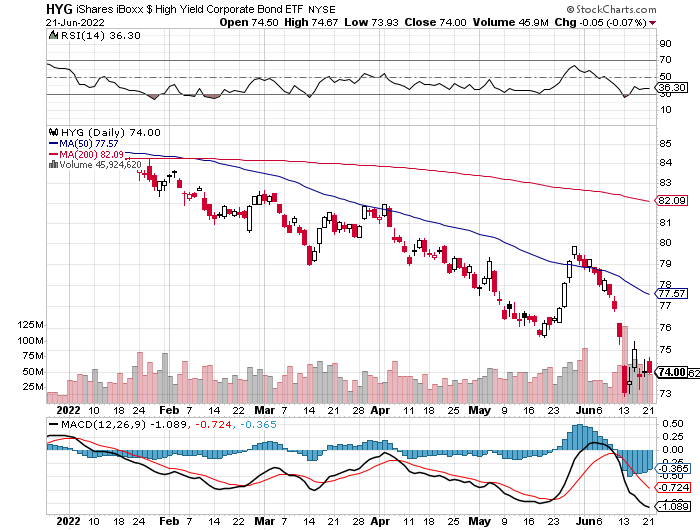 2X Short Treasuries (TBT)-Another run at highs
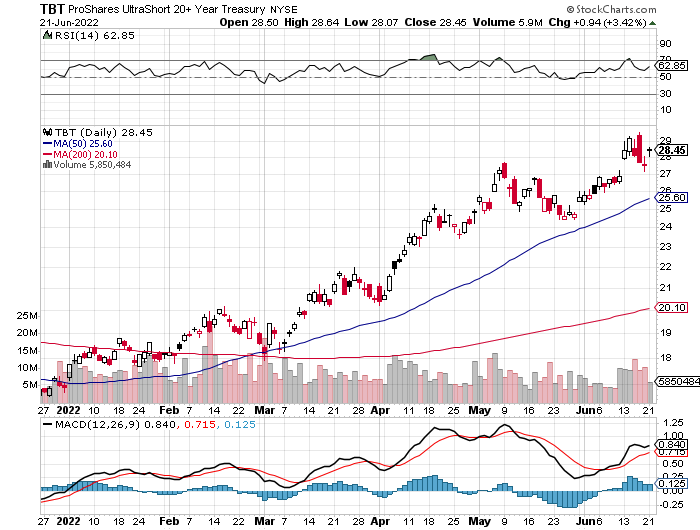 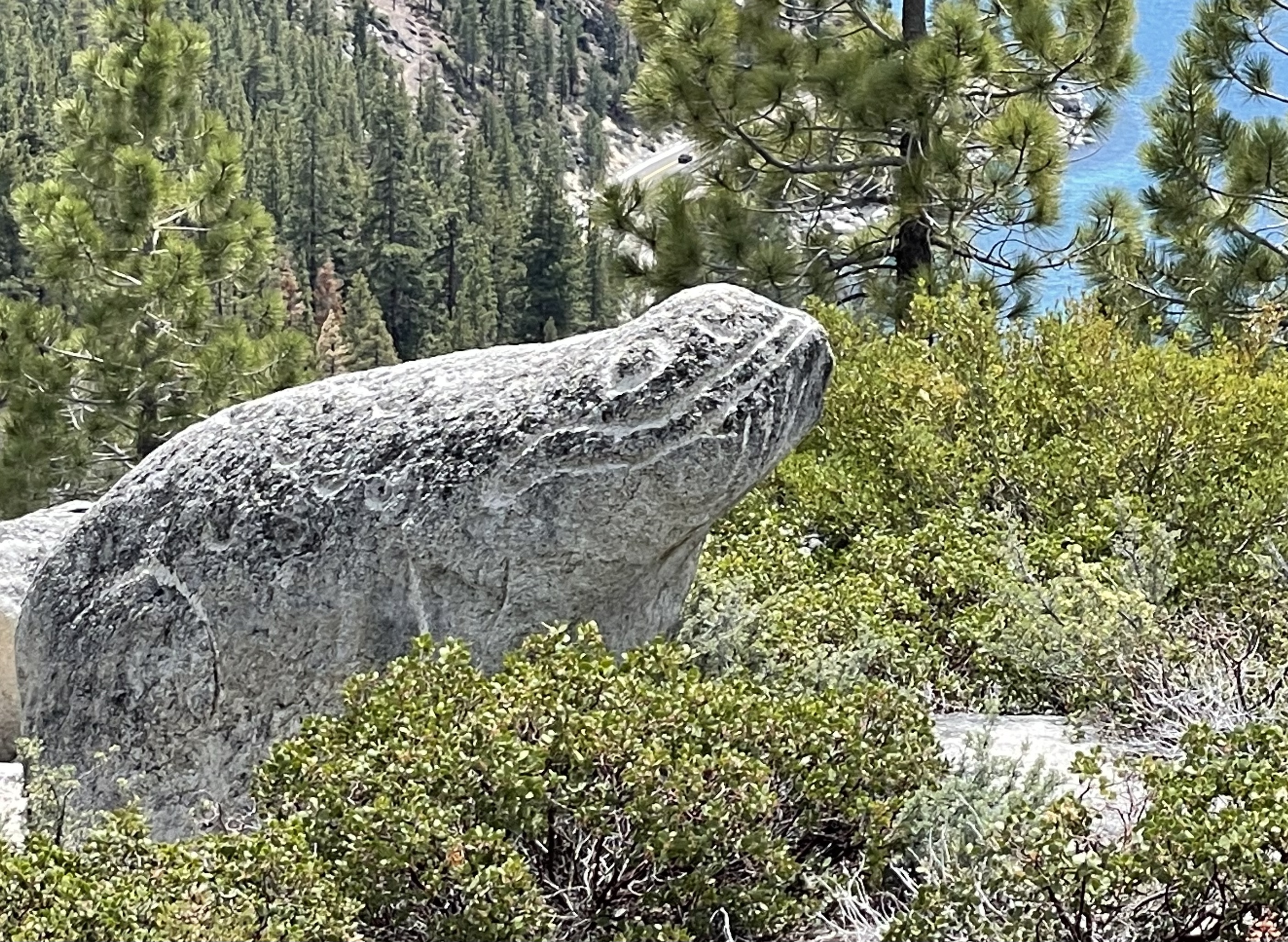 Foreign Currencies – Dollar Takes a Break
*US Dollar takes a break from 20-Year High thanks to falling interest rates*Euro pops on dollar weakness*Shanghai shutdown end boosts the Yuan*Commodity currencies like (FXA) and (FXC) go ballistic on rising oil prices*Long-term US dollar fundamentals are still poor, a dollar short could be the new ten-year trade, but not yet*Stand aside from forex for now, there are getting fish to fry
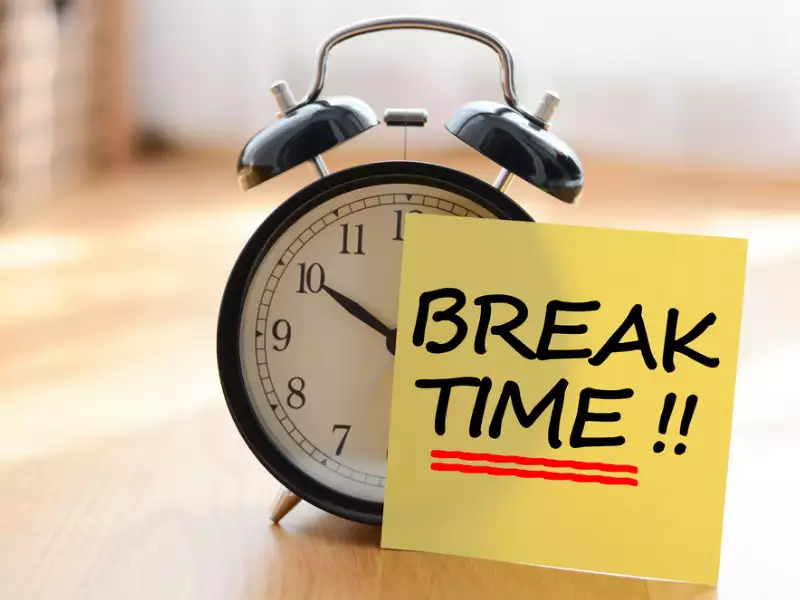 Japanese Yen (FXY)
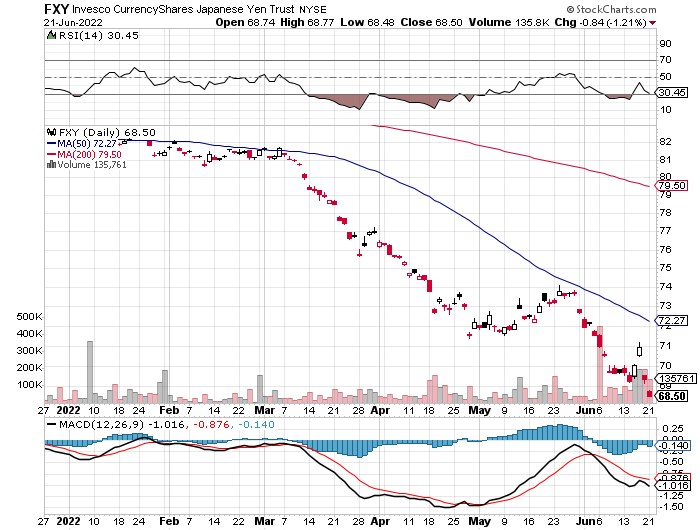 Euro (FXE)-
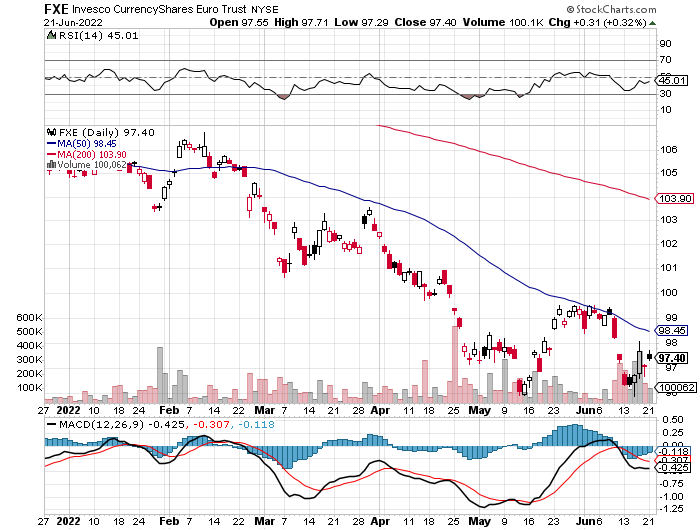 British Pound (FXB)-
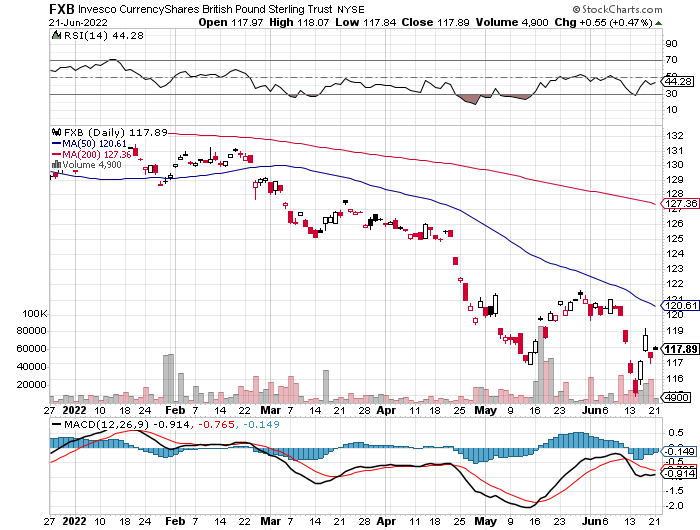 Australian Dollar (FXA)- The Global Recovery Playtook profits on long 8/$67-$69 call spread
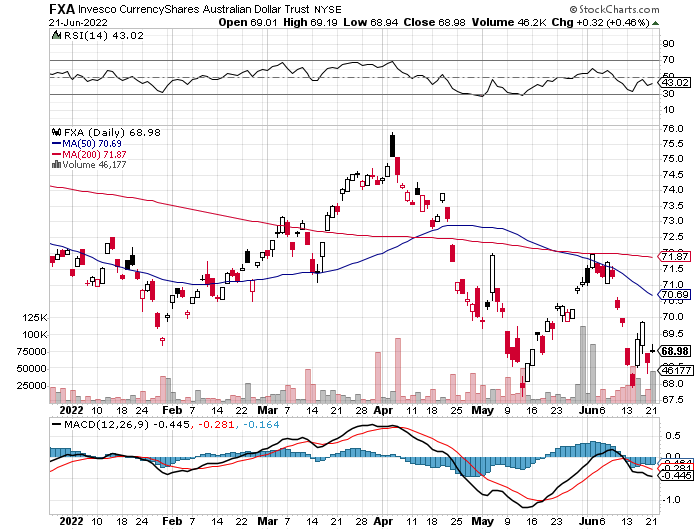 Emerging Market Currencies (CEW)
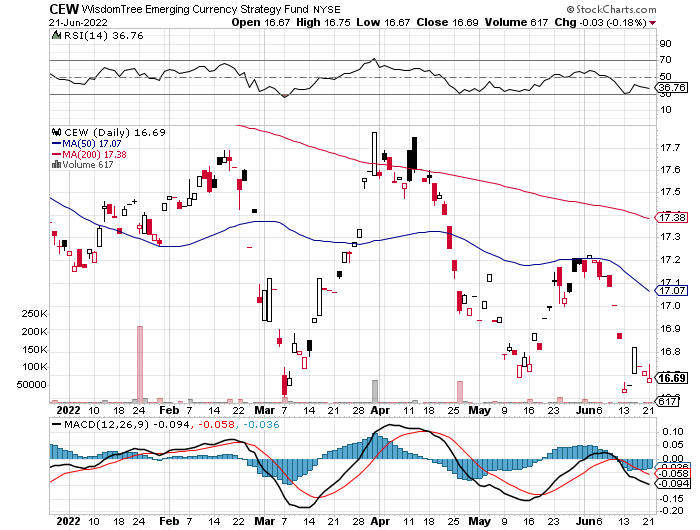 Chinese Yuan- (CYB)- Shanghai Shutdown
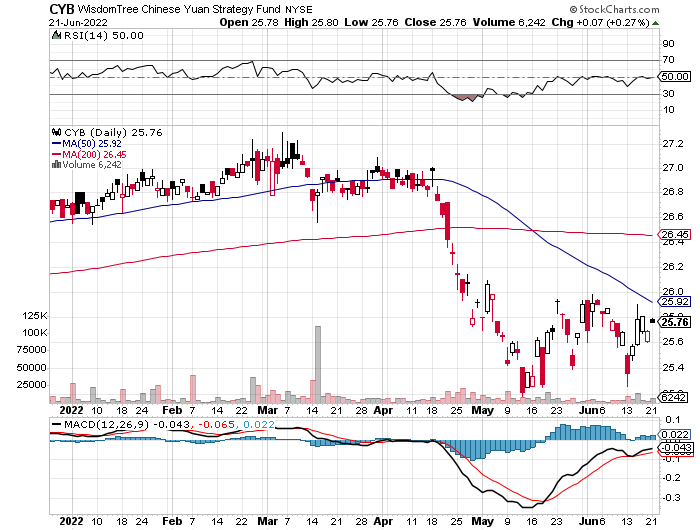 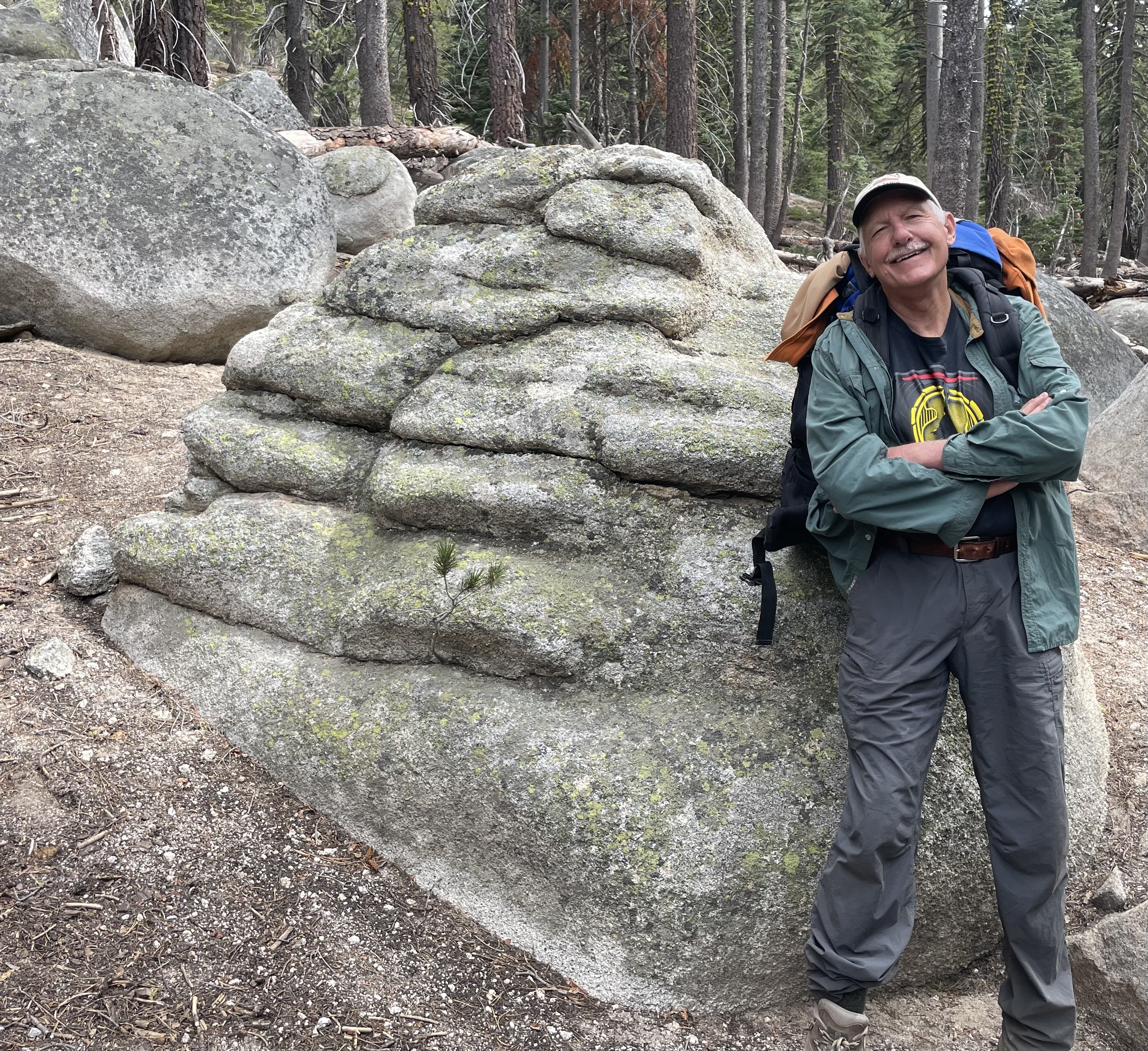 Bitcoin – BreakdownBuy the Mad Hedge Bitcoin Letter at https://www.madhedgefundtrader.com/store/
*Bitcoin is Still in Free Fall, down 75% from the top*There are no buyers anywhere, and margin calls are running rampant*WE are now at cost of production so further falls may be limited as miners shut down*Soaring electricity costs have increased cost of production in a major way*Disappearing global liquidity is not the time to be in Bitcoin*Coinbase Lays Off 18%, as the crypto nuclear winter continues*Buy Bitcoin and Ethereum on the bigger dip,but not now
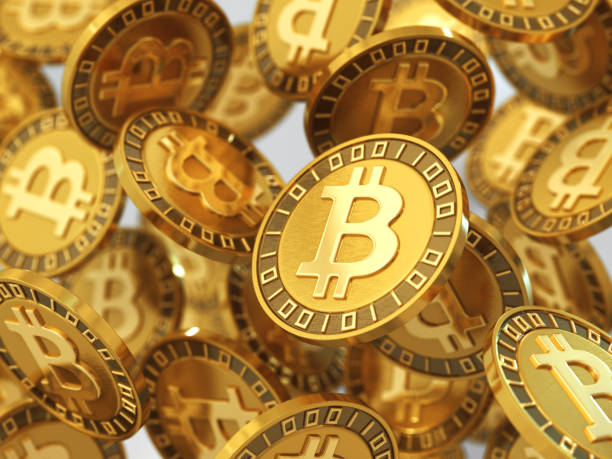 Bitcoin ($BTCUSD) – Finding a bid
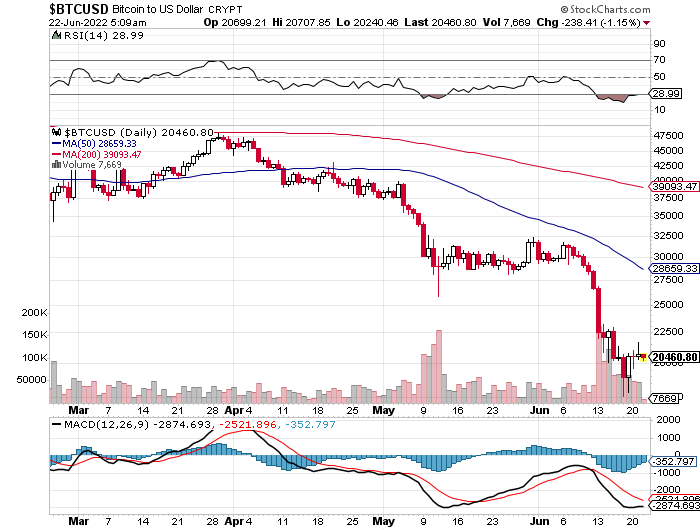 Ethereum (ETHE) –
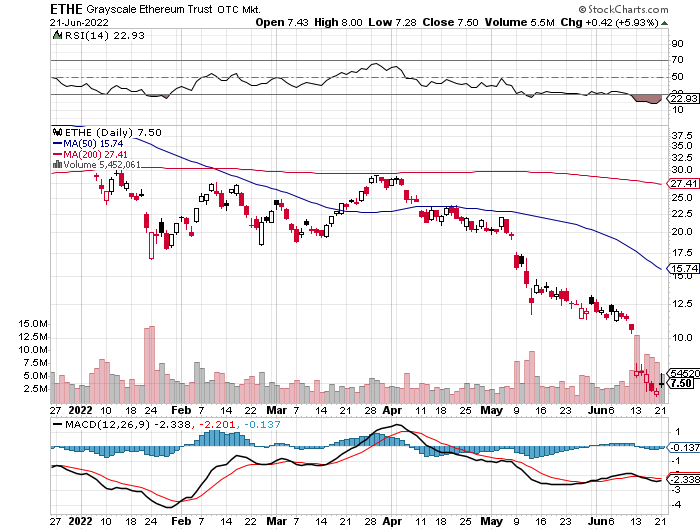 MicroStrategy (MSTR) –
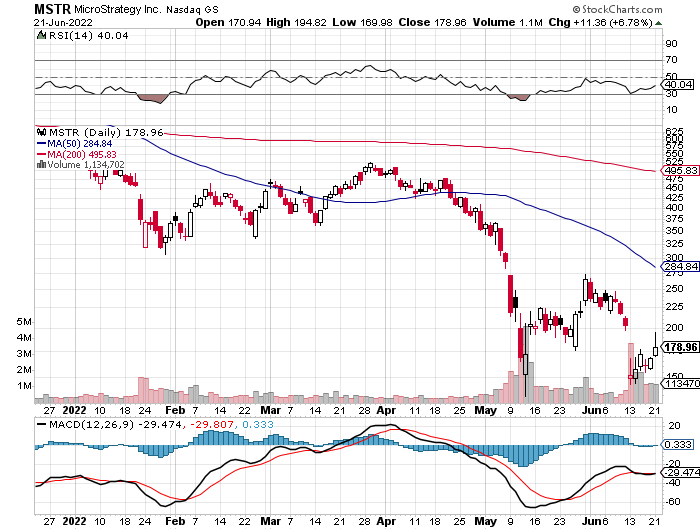 Amplify Transformational Data Sharing ETF  (BLOK) –
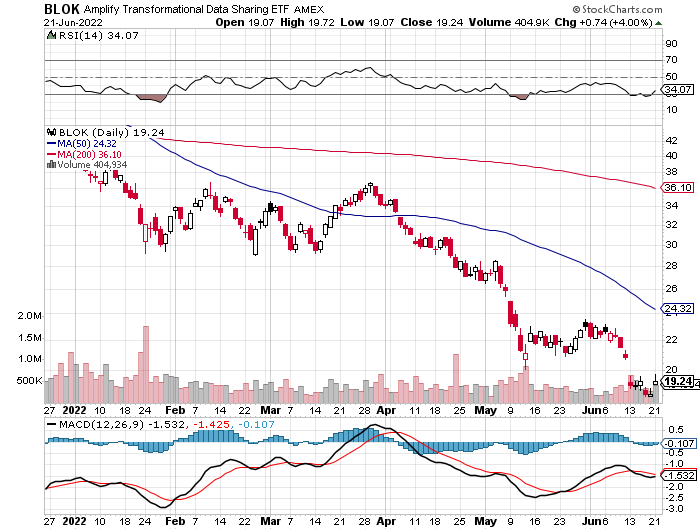 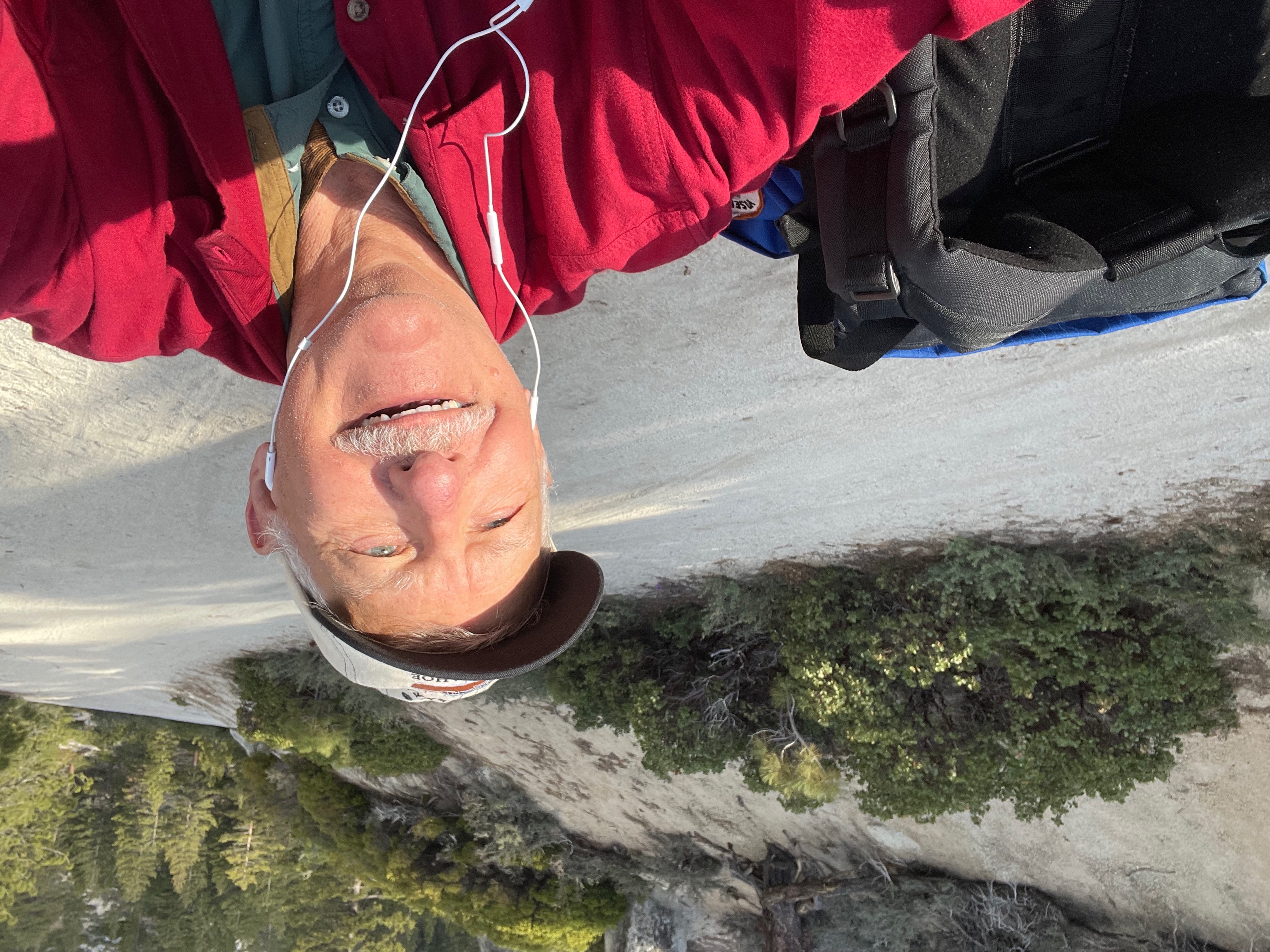 Energy & Commodities – Rolling Over
*OPEC+ Raises Oil Output, to meet surging energy demand caused by the Ukraine War*Oil Companies are Under Attack over price gouging*A windfall profits tax may be in the works, the last one running from 1980-1988 during the second oil shock*Gasoline Prices Skyrocket, hitting $7.29 a gallon in California and $5.00 everywhere else*Natural Gas Crashes, down 17% in a day *Uranium Stocks Soar on Biden’s plan to buy $4.3 billion worth of enriched uranium*Americans Will Spend an Extra $730 Billion on Energy this Year *Avoid all energy plays like the plague, it’s the newbuggy whip industry as the US de-carbonizes
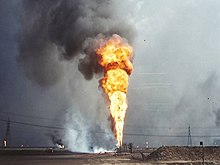 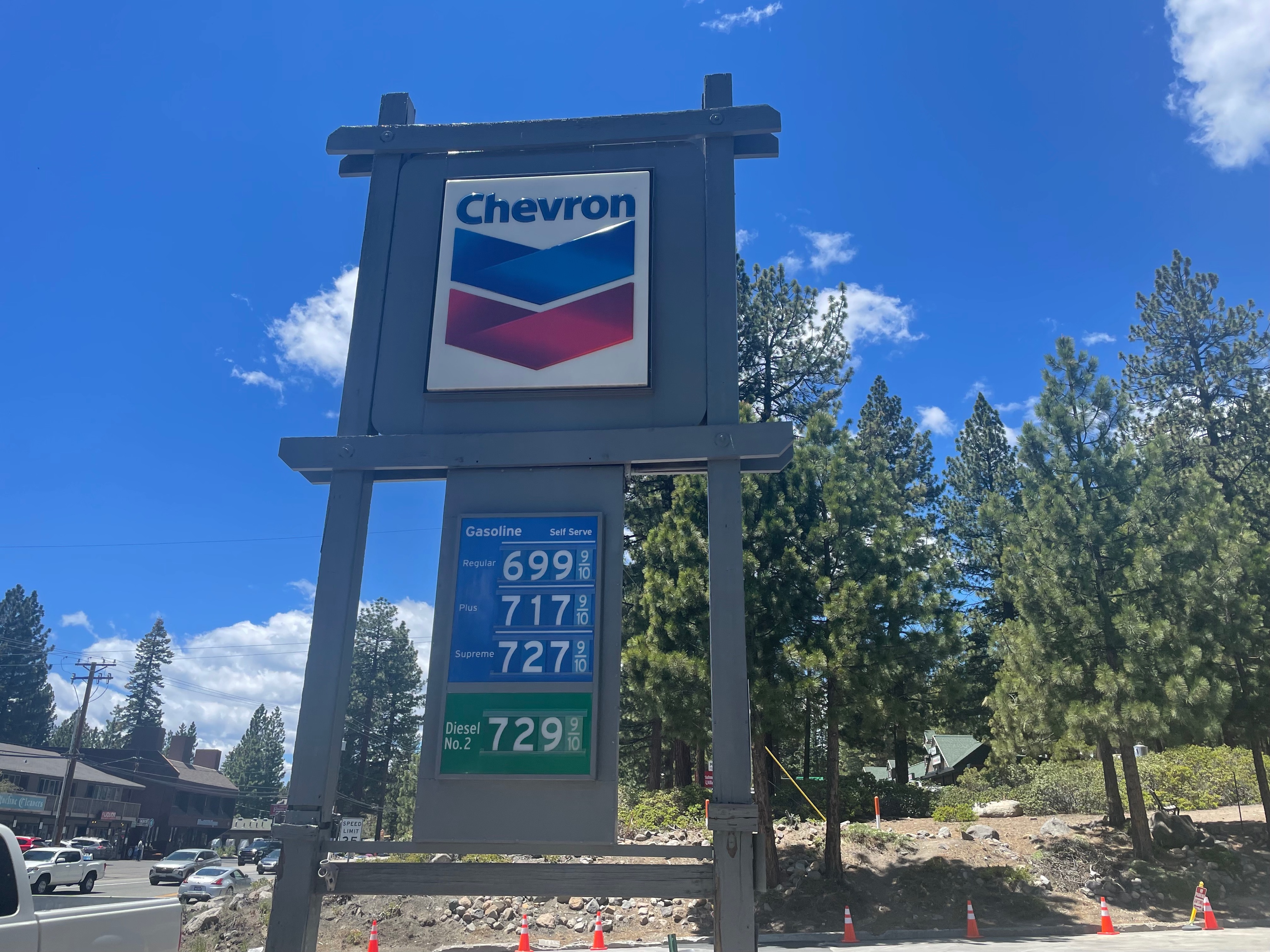 Oil-($WTIC)
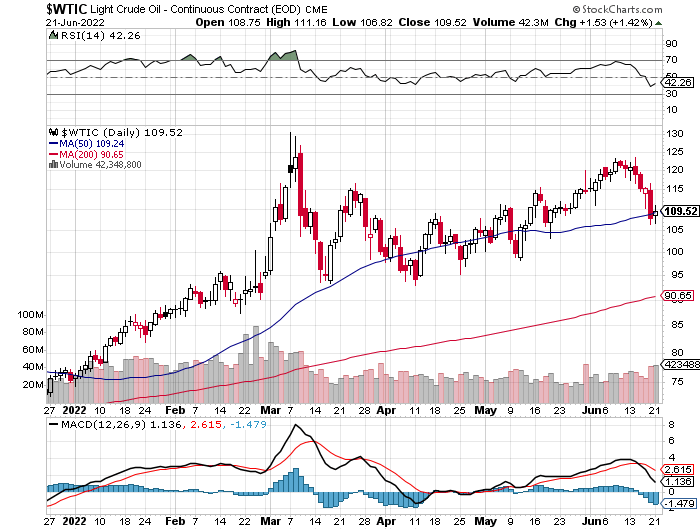 United States Oil Fund (USO)long 10/$9.50-$10 Vertical bull call spread
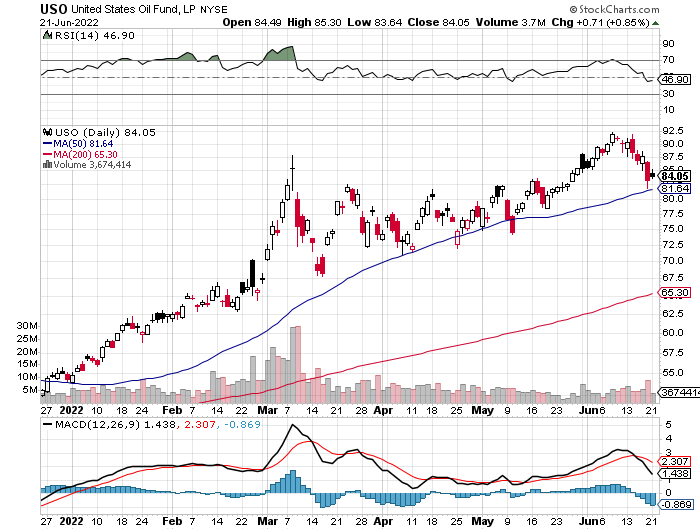 Energy Select Sector SPDR (XLE)-No Performance!(XOM), (CVX), (SLB), (KMI), (EOG), (COP)
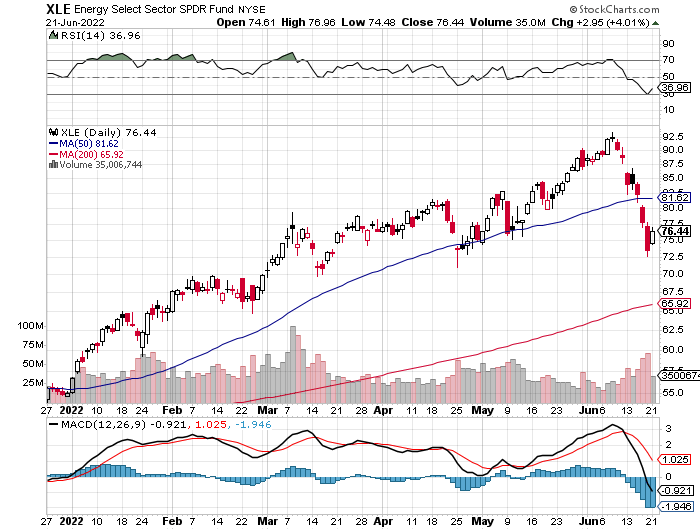 Halliburton (HAL)-
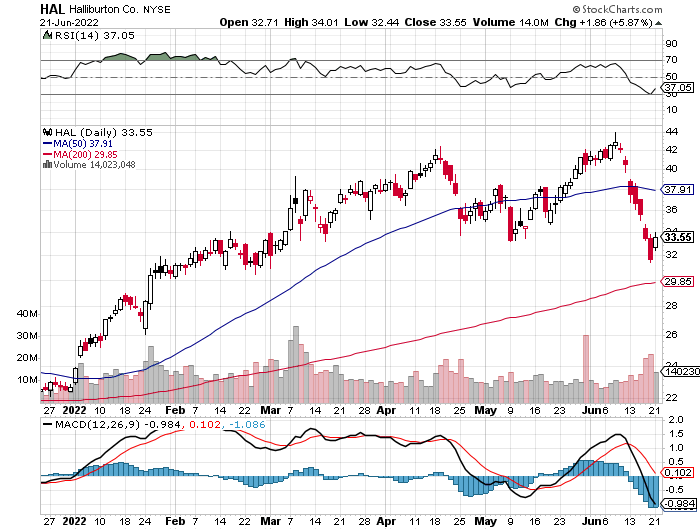 Natural Gas (UNG) -
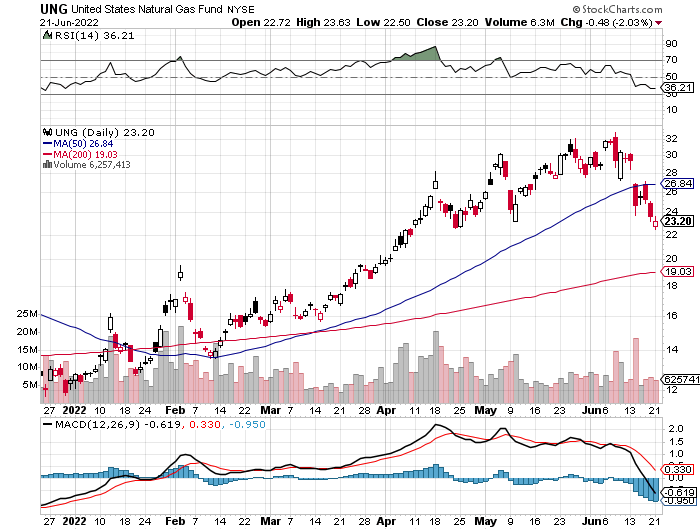 Freeport McMoRan (FCX) -
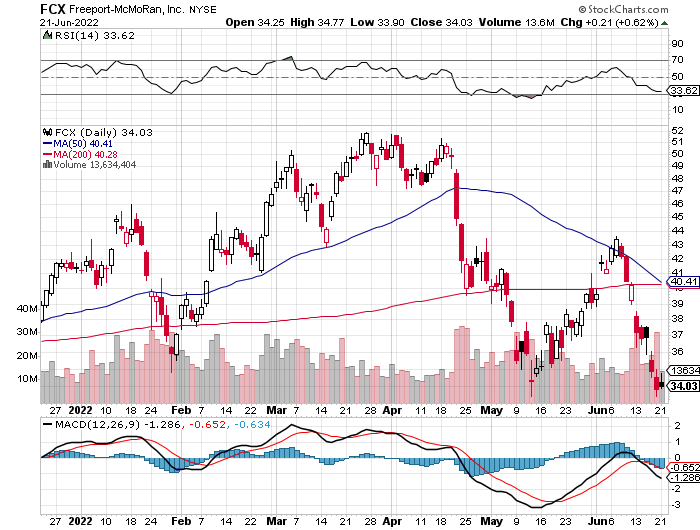 Cameco (CCJ) -took profits on long 5/$20-$23 bull call spread
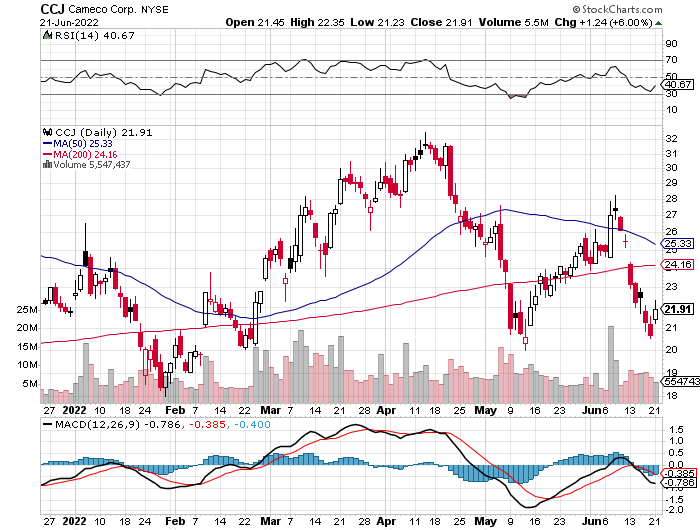 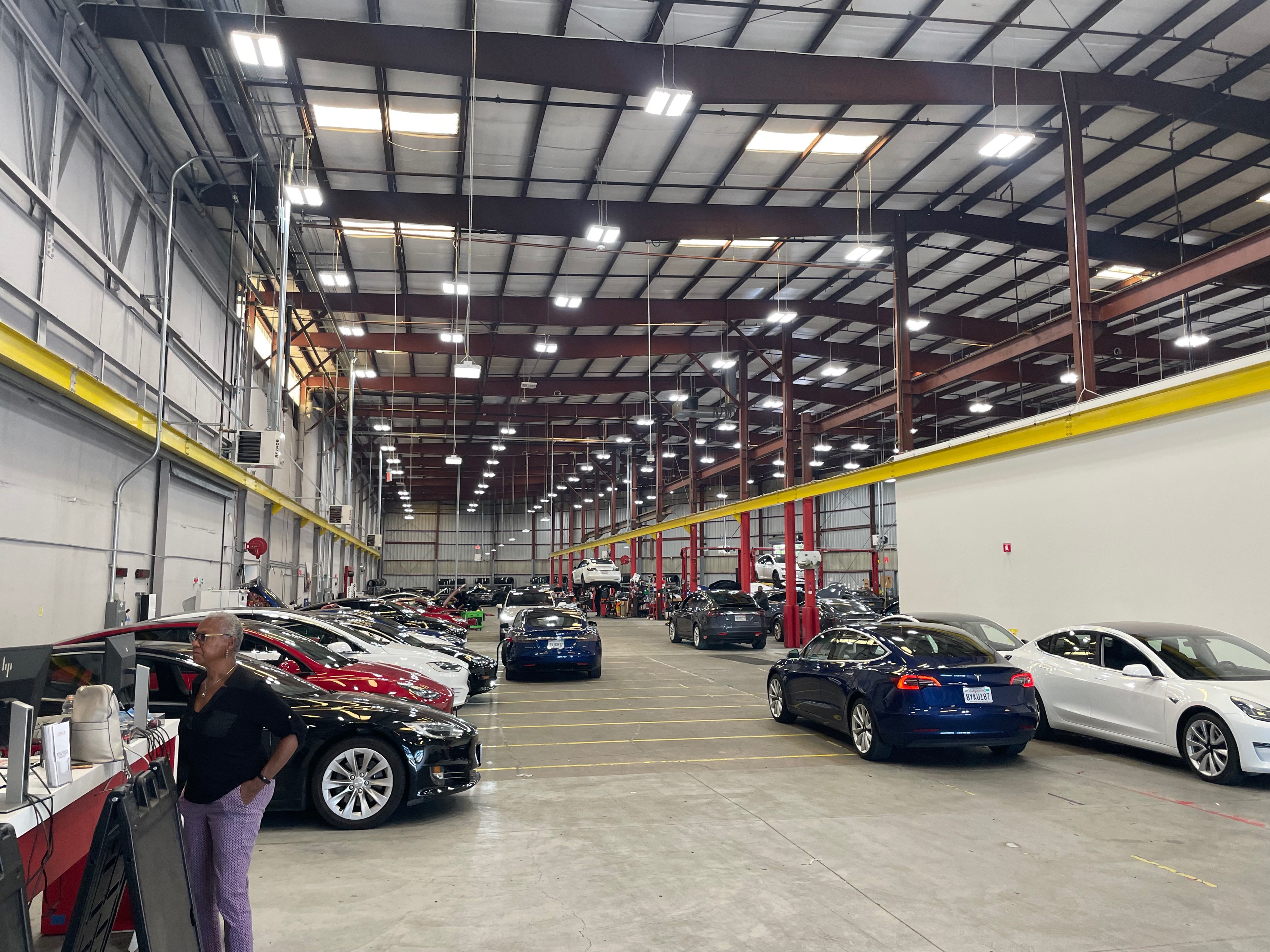 Precious Metals – Dead in the Water
*Gold takes a break on global “RISK OFF” move*Gold is more of a commodity play now than a risk hedge*Recently falling interest rates give gold and additional boost *It is after all a classic inflation play, which will risebefore it falls*Silver is still the bigger and better long-term play
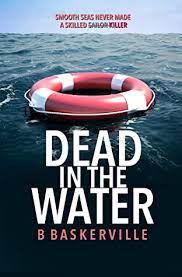 Gold (GLD)-took profits on long 5/$165-$170 bull call spread
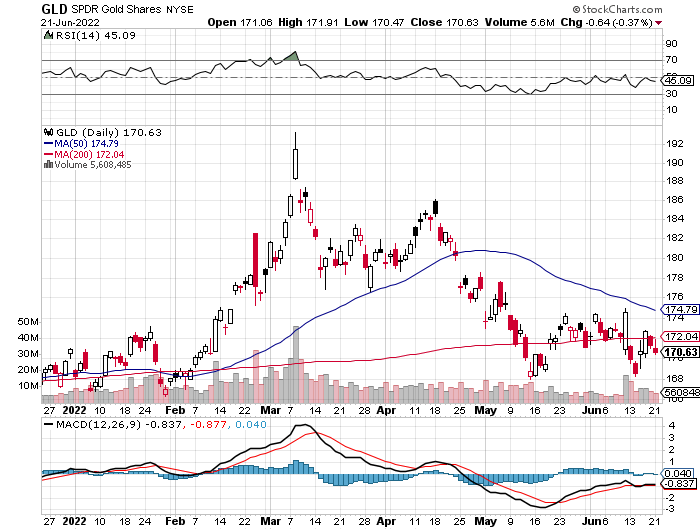 Market Vectors Gold Miners ETF- (GDX) –
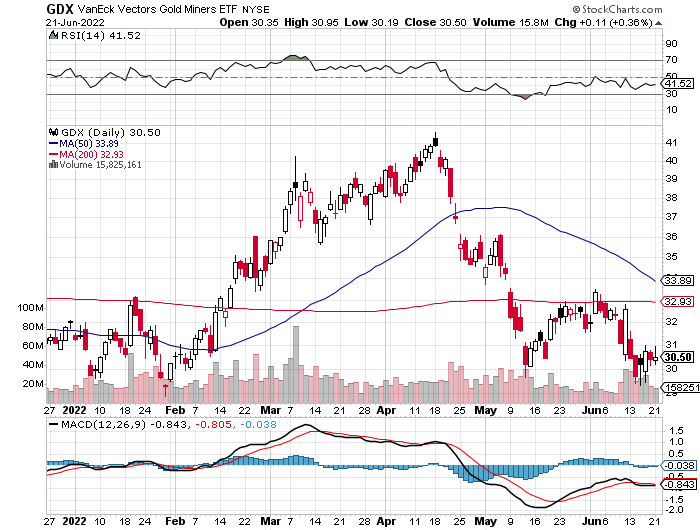 Barrick Gold (GOLD)took profits on long 1/$21-$23 call spreadtook profits on long 11/$22-$24 call spread
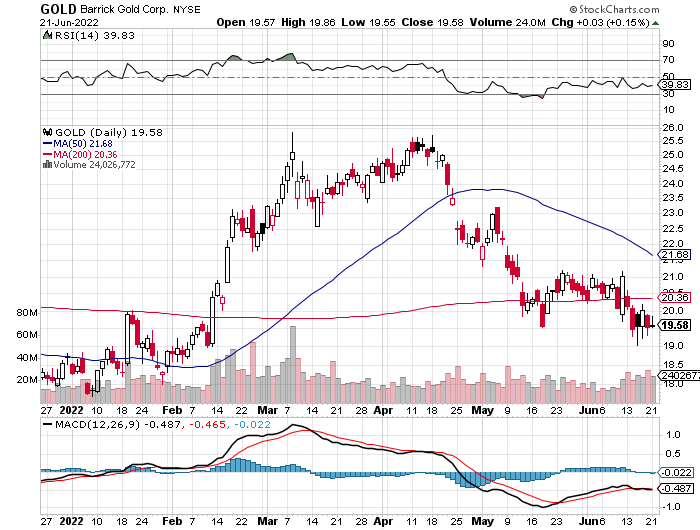 Newmont Mining- (NEM)-took profits on long $55-60 call spread
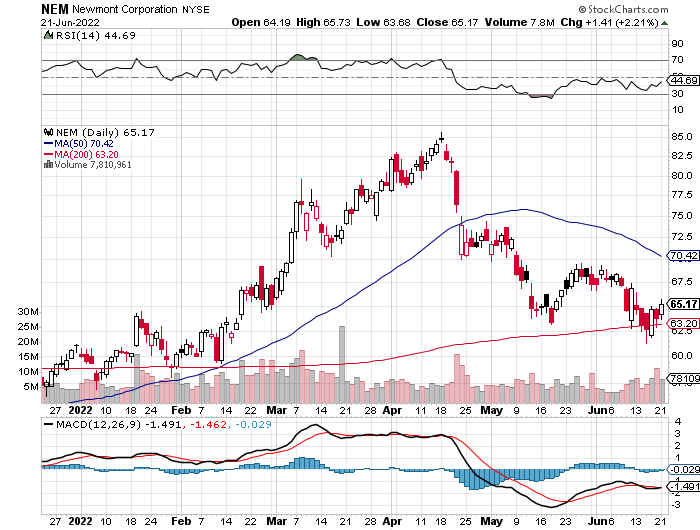 Silver- (SLV)-took profits on long 11/$19-$20 call spread
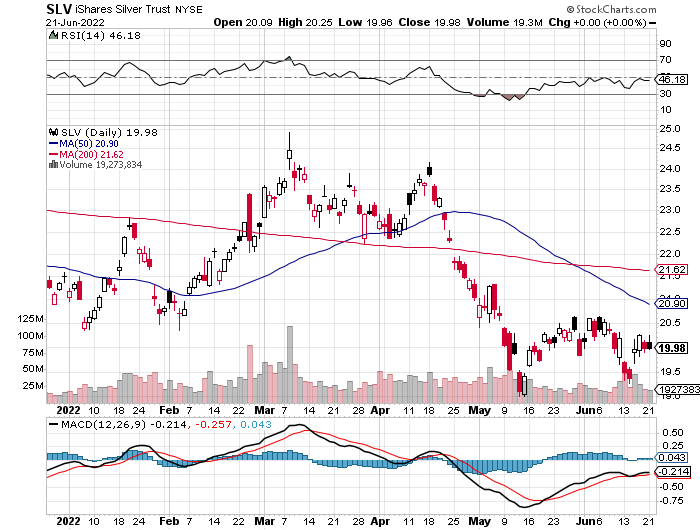 Silver Miners - (SIL)-
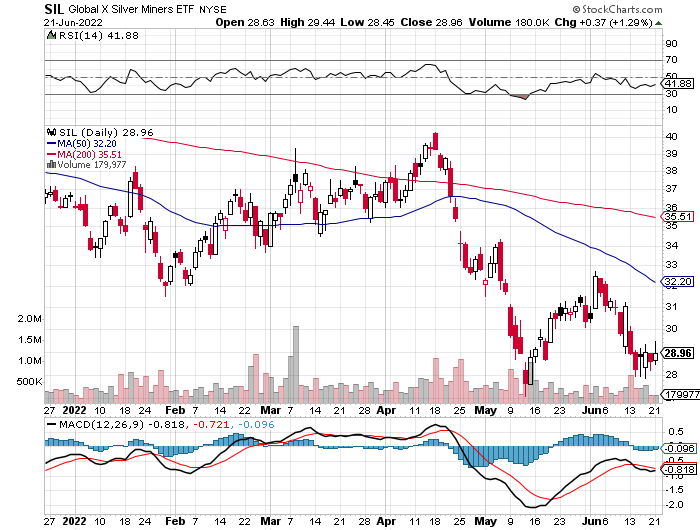 Wheaton Precious Metals - (WPM)-took profits on long 2/$39-41 call spread
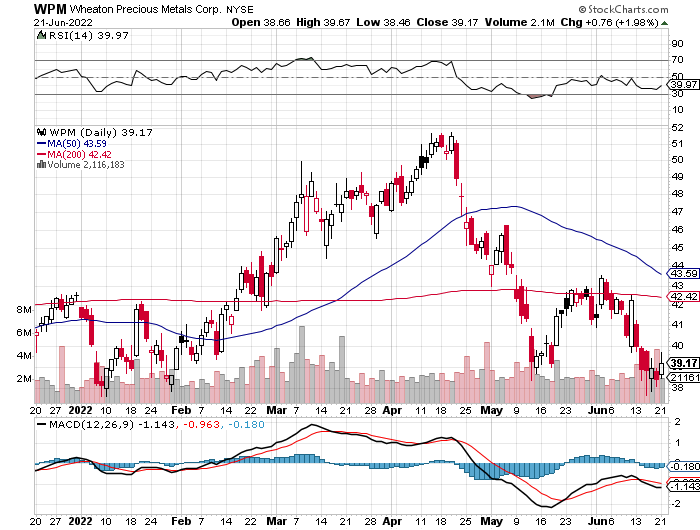 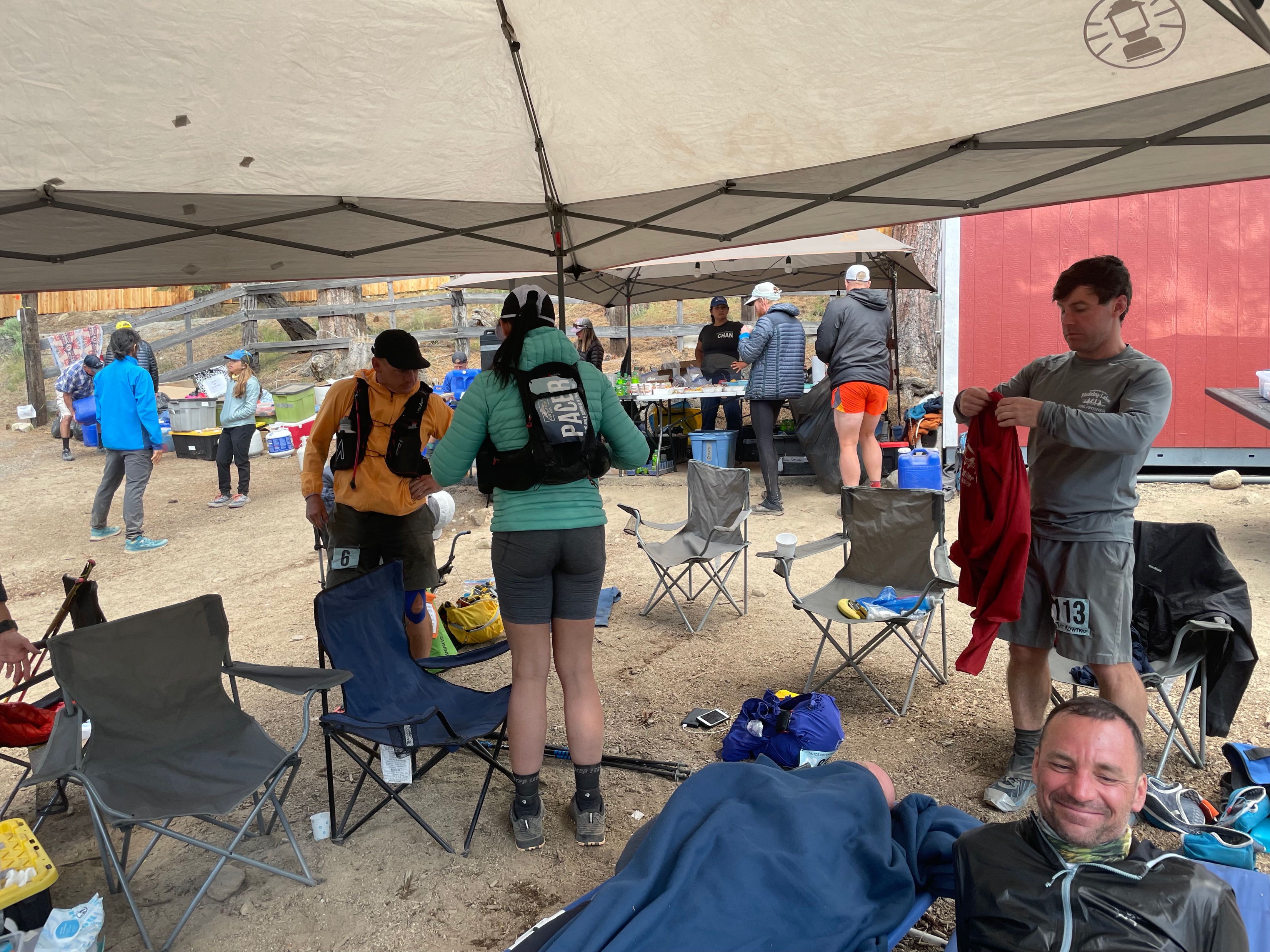 Real Estate – Price Peak
*Home purchases reliant on debt have dropped by half*Soaring Interest Rates Demolish New Home Construction, down 14.42% in May *Homebuilder Sentiment Hits Two Year Low, from 69 to 67, and is now down six months in a row*30-Year Fixed Rate Mortgages Rocket to 6.28%*Lumber Crashes, down 50% from the highs in months *Luxury Home Sales are Plunging in New York, in numbers, but not in prices*New Home Mortgages Hit 22 Year Low*Look for prices to flat line until rates drop
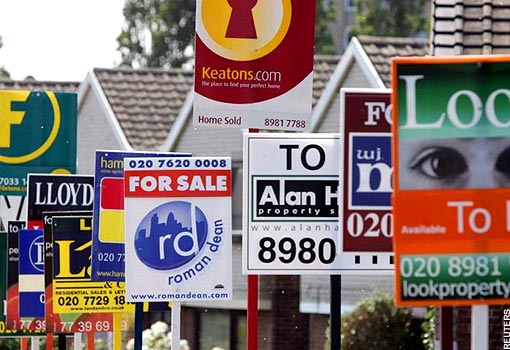 S&P Case ShillerS&P Case Shiller Rockets 20.6%, in March with its National Home Price IndexTampa (34.8%), Phoenix (32.4%), and Miami (32.0%)
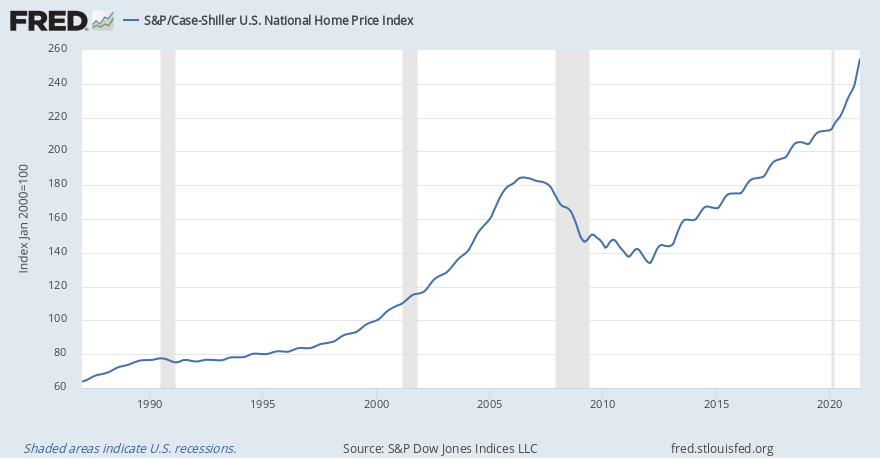 Crown Castle International (CCI) – 3.77% yielding cell phone tower REIT
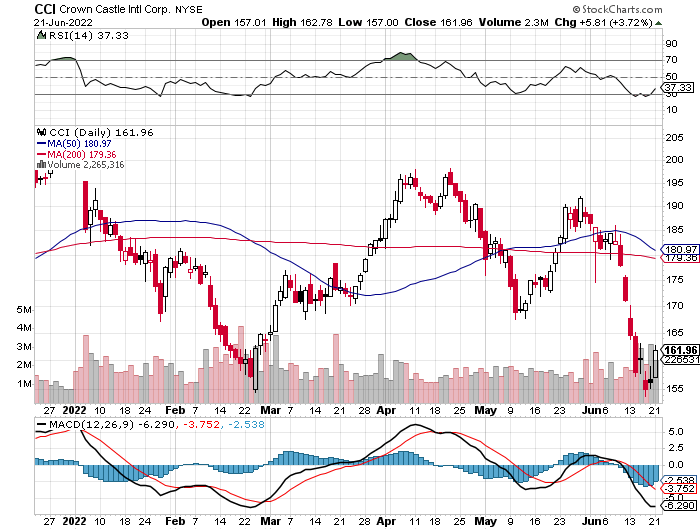 US Home Construction Index (ITB)(DHI), (LEN), (PHM), (TOL), (NVR)
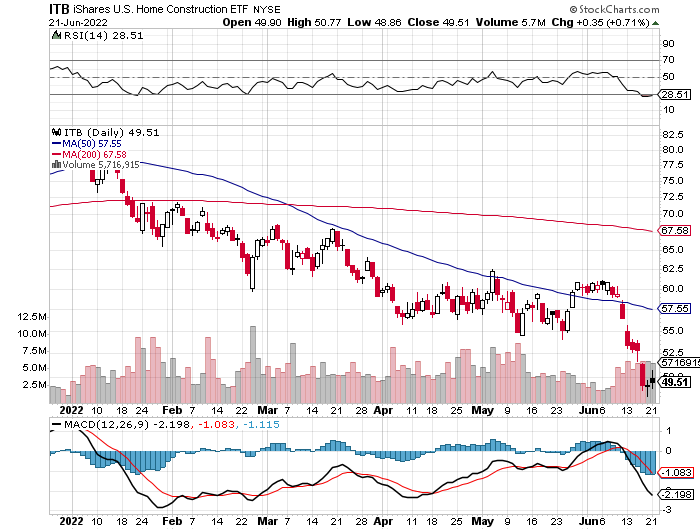 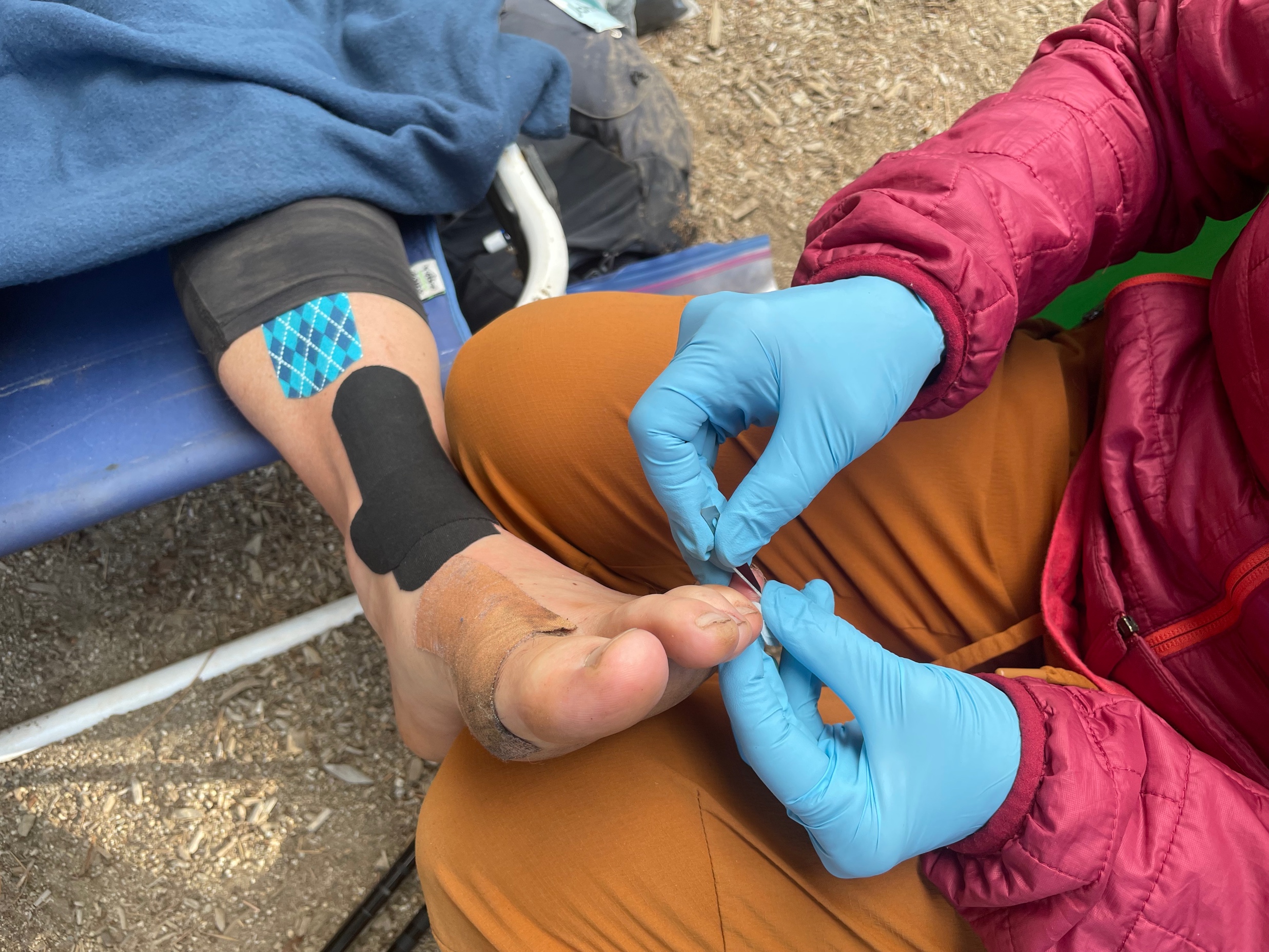 Trade Sheet-So What Do We Do About All This?
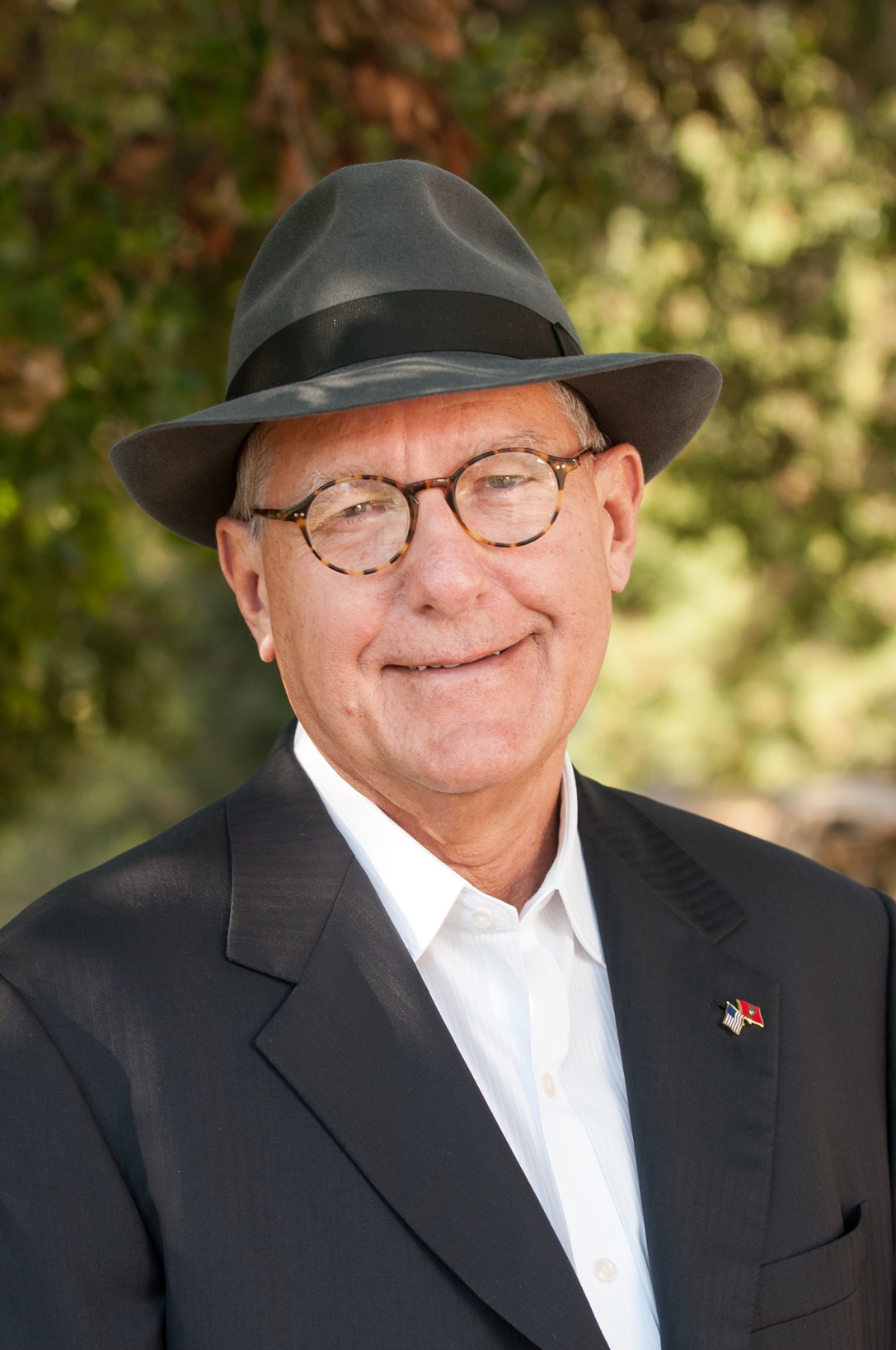 *Stocks – buy the big dips at bottom of range*Bonds – sell big rallies*Commodities-buy dips*Currencies- stand aside*Precious Metals – stand aside*Energy – stand aside*Volatility - sell short over $30*Real estate – stand aside*Bitcoin – stand aside
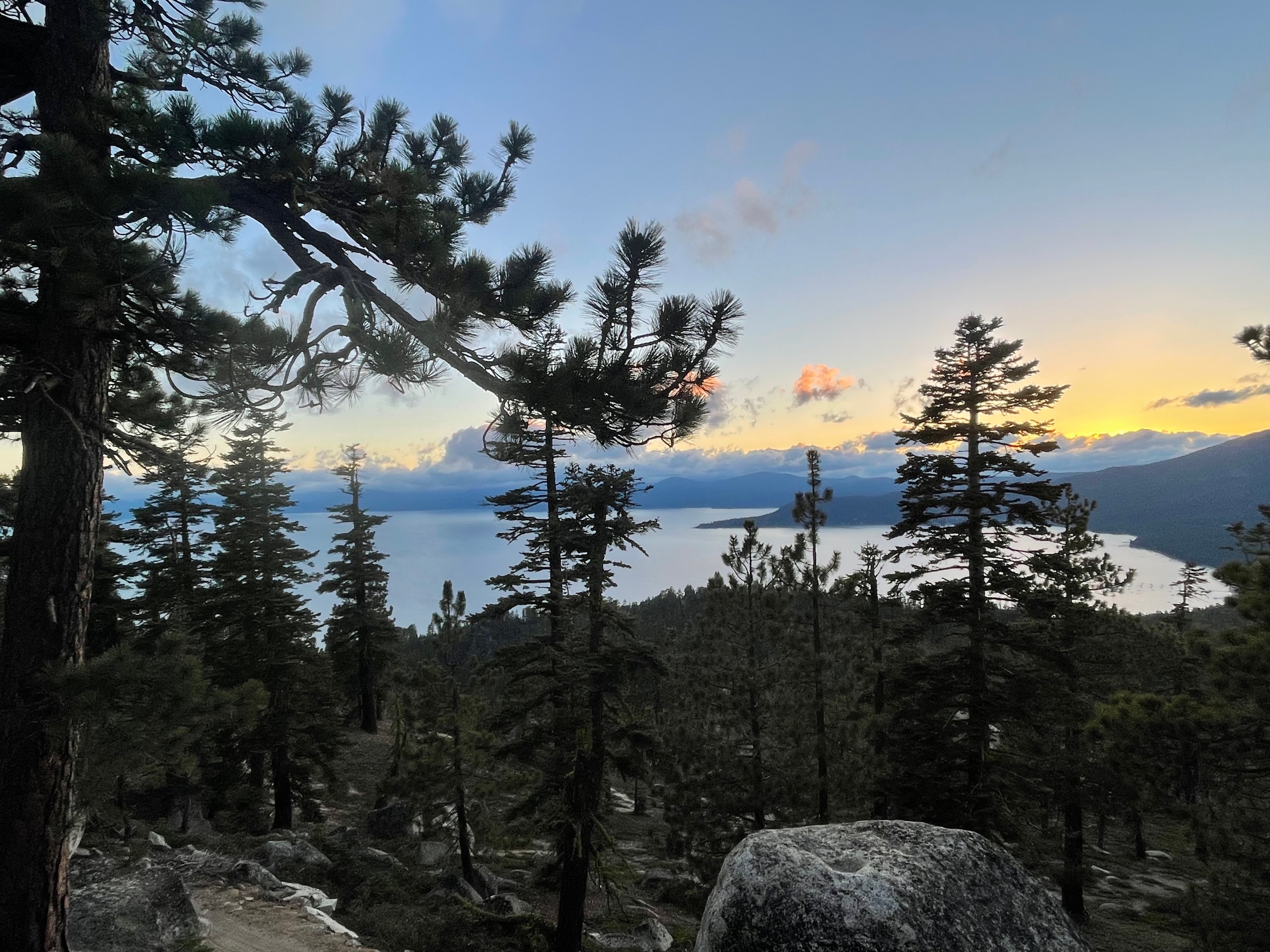 Next Strategy Webinar12:00 EST Wednesday, August 10 from Lake Tahoe, NV email me questions at support@madhedgefundtrader.com
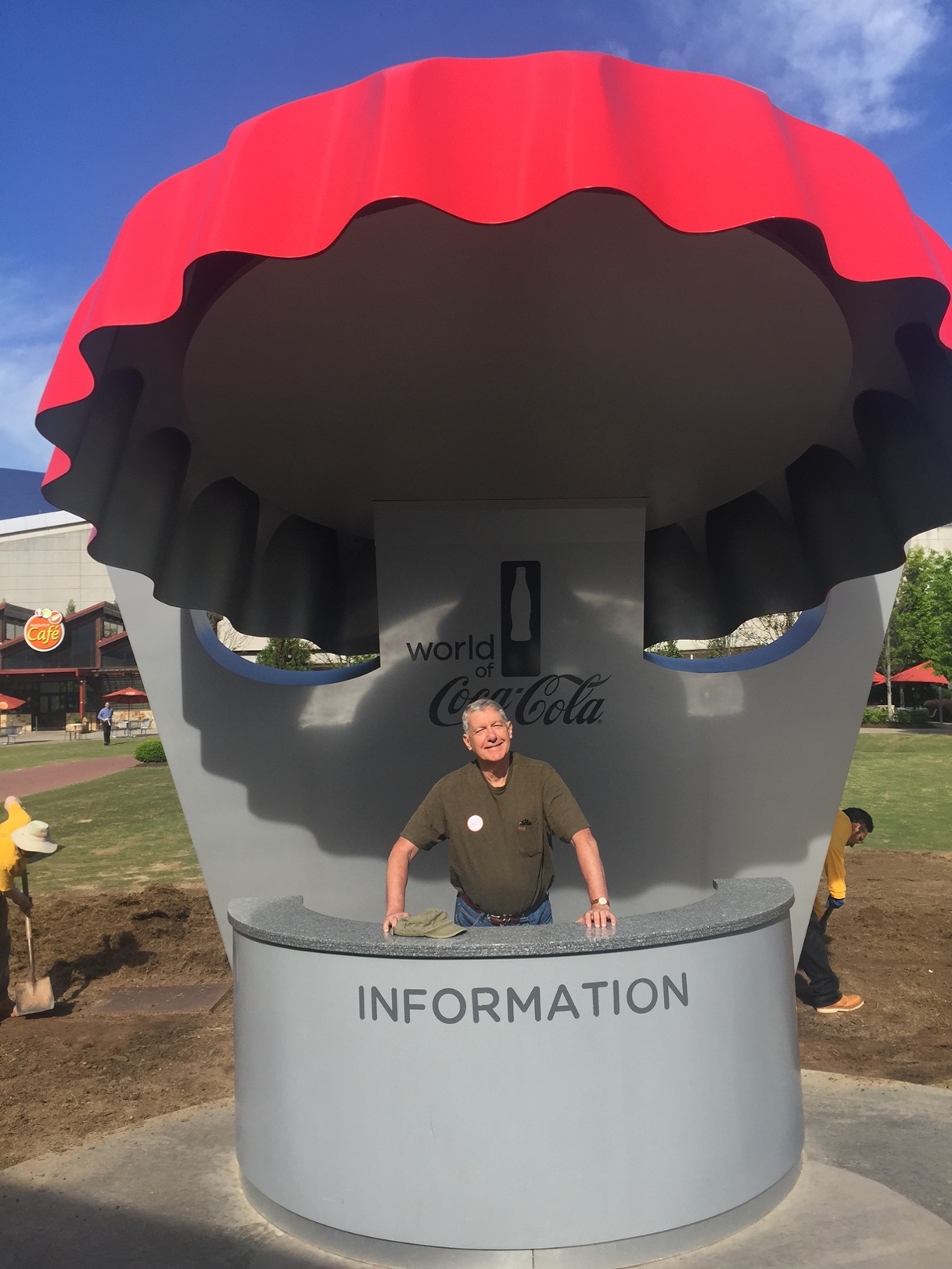 Good Luck and Good Trading!